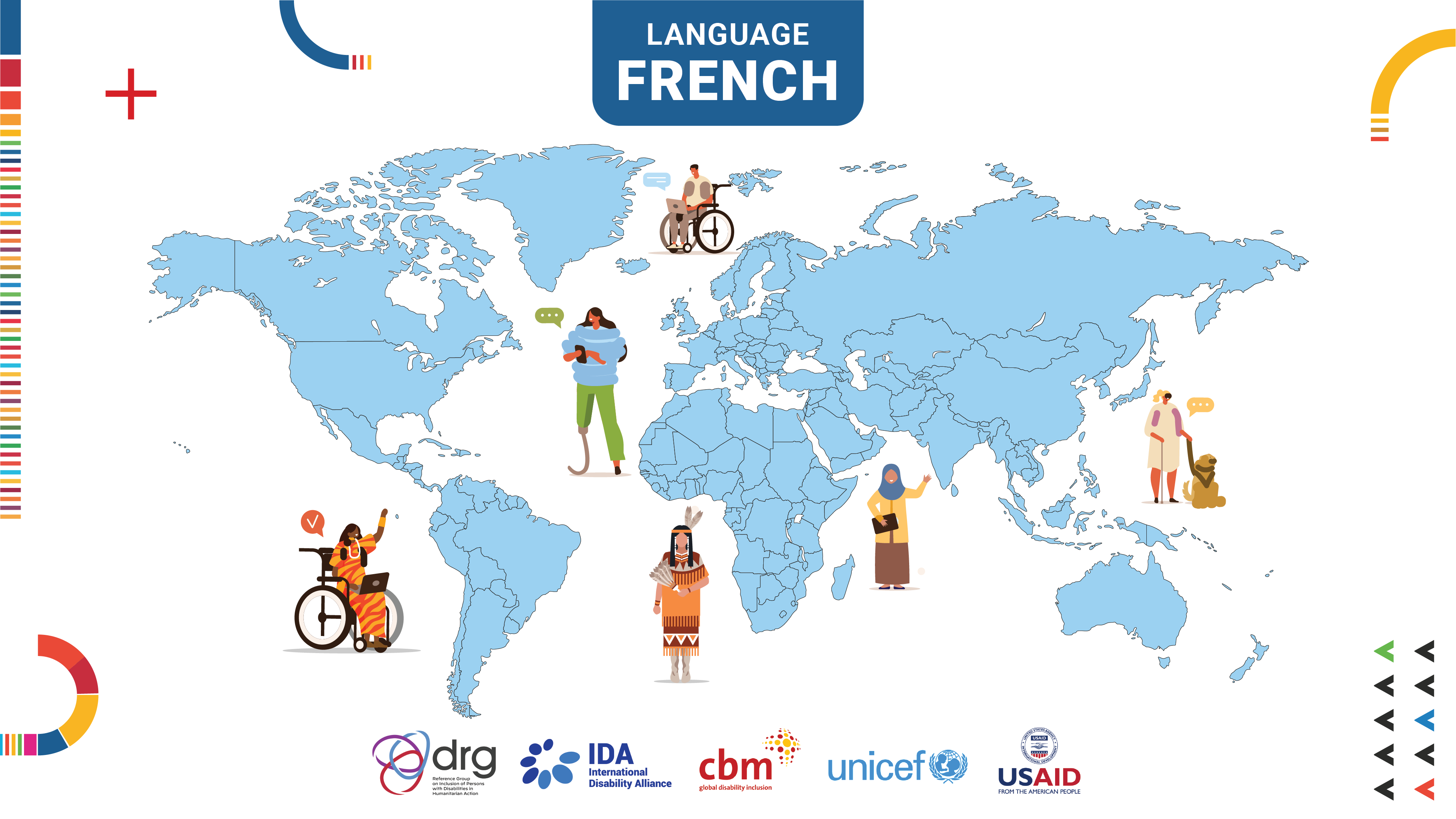 1/23/24
DRG Working Group 6
1
Session 1:Introduction à l'action humanitaireDate: XXXXModérateurs: XXX Stagiaires DRG OPD, IDAXXX membres du WG6 humanitaire, agence XXX
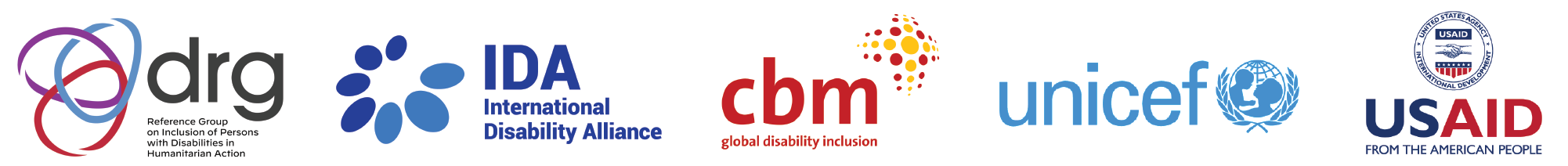 1/23/24
Groupe de travail DRG 6
2
[Speaker Notes: Notes: Add date for the session to this slide and the names of the co-facilitators running the session.]
Objectifs de la session 1
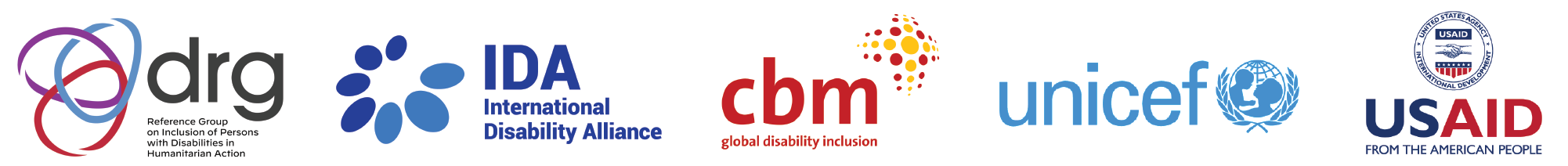 1/23/24
Groupe de travail DRG 6
Diapositive 3
[Speaker Notes: Notes: This slide can be used to introduce the objectives of the sessions]
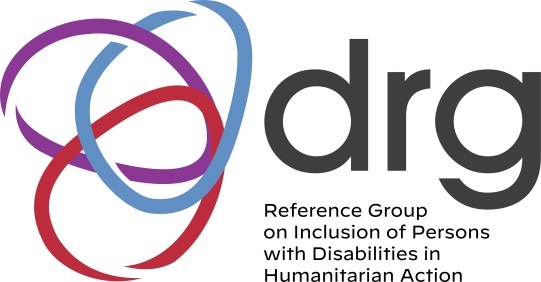 Session 1Introduction à l'action humanitaire
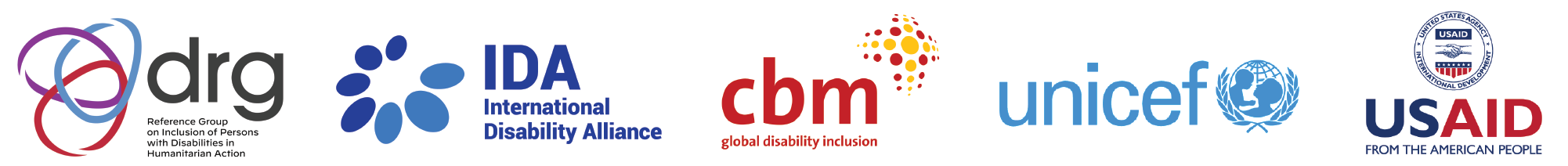 1/23/24
Diapositive 4
Groupe de travail DRG 6
[Speaker Notes: Notes: Please allow for sensory breaks of a few minutes between each segment- 10 minutes break has been allocated that facilitators can best judge when to use.]
De quoi avons-nous besoin pour participer et être inclus?
Parlez lentement
Écoutez attentivement
Expliquer tout jargon/acronyme 
Se sentir à l'aise pour poser toute question 
Arrêtez-nous à tout moment
Faites des pauses régulières
Soyez à l'aise pour choisir le mode de communication que vous préférez
Utilisez un casque et un microphone, si possible, pour réduire le bruit de fond
Veuillez lever votre main zoom ou nous arrêter et nous faire savoir si nous parlons trop vite ou si quelque chose n'est pas clair
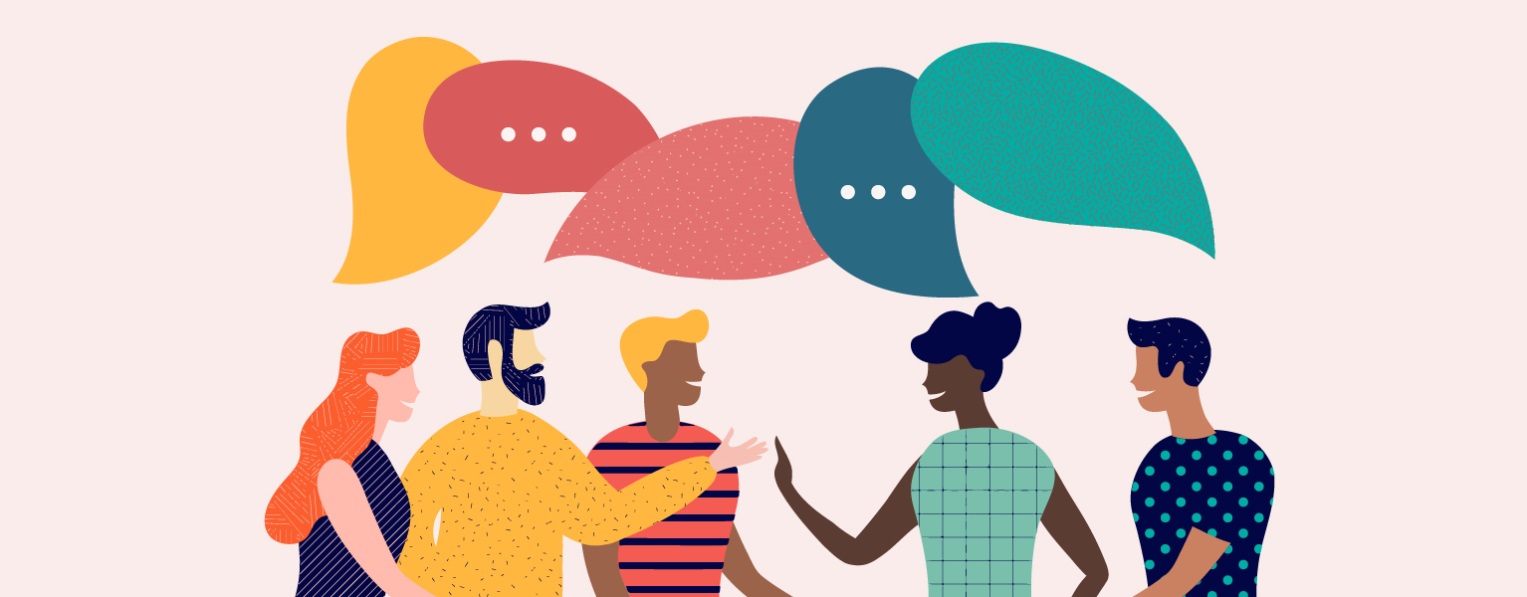 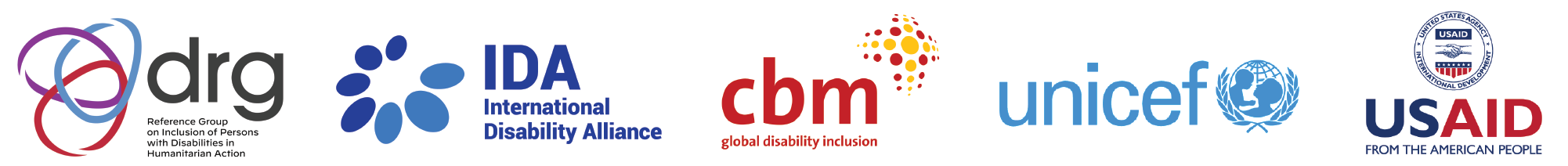 Diapositive 5
Groupe de travail DRG 6
[Speaker Notes: Notes: Example slide that can be adapted. It is optional if you want to show a slide at the end of a discussion, or show this slide and ask if people have any suggestions to add
Objective is to ensure that there is some discussion on how we can create a safe space for everyone to feel included participate and be comfortable to ask questions and communicate in ways that are comfortable. 
There are a number of ways this can be facilitated, it can be simply to ask participants to share what they need to feel included and then use this slide to recap in case anything missed – or simply discuss and capture, add and then edit this as a catch up slide to include in the recap deck that is shared after the session.]
Guide pour les modérateurs (1)
Demandez aux participants de citer les différents types de crise?
Informations à inclure dans le pré-pack sur les types de crise afin d'aider les participants à se préparer à un bref brainstorming
Utiliser les deux diapositives suivantes comme résumé des types principaux - comme une récapitulation pour ceux qui n'ont pas fait la lecture préalable.
 Les équipes de modération régionales peuvent également ajouter des diapositives avec des images d'exemples de différents types de catastrophes
Utiliser les diapositives de synthèse (11-13) et assurez-vous de renforcer les messages clés qui :
     -toutes les urgences ne sont pas humanitaires, préciser quand le cluster est activé
     -une crise a un impact négatif sur l'ensemble de la population (déplacement, perte de vies/maisons, accès aux services, etc.), mais tous les types de crise auront un impact disproportionné sur les personnes handicapées en raison d'obstacles supplémentaires - avec un risque plus élevé d'être laissé pour compte
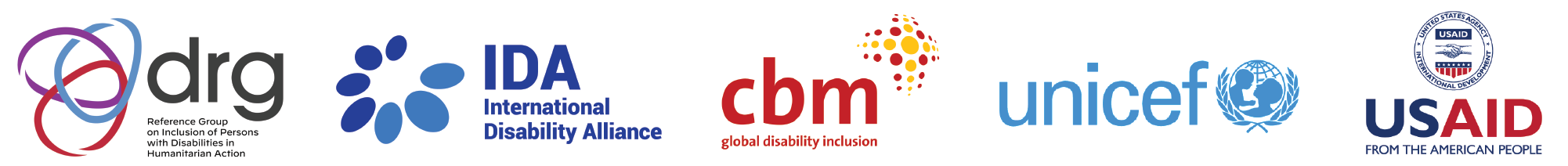 1/23/24
Groupe de travail DRG 6
Diapositive 6
[Speaker Notes: Notes: Humanitarian facilitator does this section: 
Facilitators can also highlight recent types of diverse crisis from that region to also help make more tangible if the participants themselves don’t mention– equally when participants share an example – ask which kind of category it falls under etc.]
Catégories de risques
Les risques saisonniers tels que les inondations, les cyclones et la sécheresse, qui constituent un risque en des périodes régulières et prévisibles de l'année
Risques évolutifs tels que les conflits armés, les violations graves des droits de l'homme, les risques économiques et les pandémies. Le risque que représentent ces dangers évolue de manière irrégulière dans le temps
Les risques statiques les risques statiques, tels que les tremblements de terre, les volcans et les tsunamis, posentle même niveau de risque en tout moment. Les dangers statiques sont uniques en ce sens que le moment de leur apparition est impossible à prévoir.
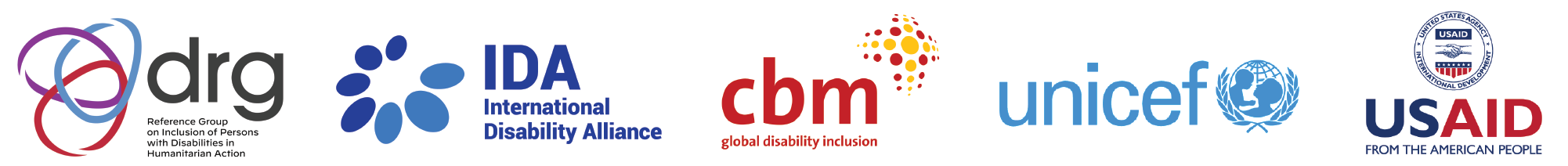 1/23/24
Groupe de travail DRG 6
Diapositive 7
[Speaker Notes: Notes:
SEASONAL HAZARDSthese are hazards which have a regular cycle, such as floods, cyclones, and drought. the key objective for seasonal hazards is to ensure that Advanced Preparedness Actions (APAs) are implemented, and contingency plans (CPs) are updated before the seasonal/scheduled hazard onsets.EVOLVING HAZARDSthese are hazards with levels of risk that change irregularly over time, such as armed conflict, serious human rights violations, economic hazards and pandemics. evolution of these hazards should be monitored to identify the tipping point when the risk is heightened

STATIC HAZARDSthese hazards pose the same level of risk consistently over time,such as earthquakes, volcanic eruptions and tsunamis. even though they rank as high-risk, the exact timing of occurrence is impossible toanticipate. As such, it is usually not possible to monitor risks of this type


Source: https://interagencystandingcommittee.org/system/files/iasc_emergency_response_preparedness_guidelines_july_2015_draft_for_field_testing.pdf]
Impacts des crises humanitaires
1/23/24
Groupe de travail DRG 6
Diapositive 8
[Speaker Notes: Notes: - this slide on consequences can be used as talking points for facilitators and do not need to be shown]
Suite - Impacts des crises humanitaires
1/23/24
Groupe de travail DRG 6
Diapositive 9
[Speaker Notes: Notes: - this slide on consequences can be used as talking points for facilitators and do not need to be shown]
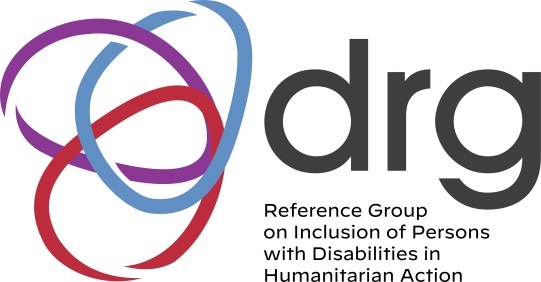 Travail en groupe - 1
Identifier les obstacles auxquels sont confrontés les personnes handicapées
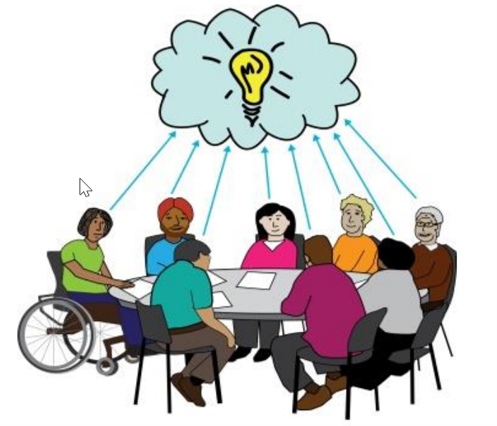 En 5 groupes:
Réfléchissez aux types d'obstacles auxquels sont confrontées les personnes handicapées dans les trois types de crise suivants:
Risque saisonnier - Inondation 
Risque saisonnier - Sécheresse
Risque évolutif - Conflit armé
Risque évolutif - Pandémie
Risque statique - Tremblement de terre
Diapositive 10
Groupe de travail DRG 6
[Speaker Notes: Notes: Option to give one to each group to save time, or to reflection on all for but tell groups they have responsibility to report back on one. By looking at all four there are several similarities in the types of barriers.
Key message in wrap up that not every emergency is humanitarian. – facilitator explains when it is a formal activated response. 
Wrap up can also include- 
There are a wide range of types of crisis. A humanitarian crisis might be an event or a series of events that threaten the health, safety or wellbeing of a large group of people. They can be shorter term, or long-term protracted crisis. They may happen rapidly, such as the impact of an earthquake, tsunami, or cyclone, or may be much slower onset, such as drought, successive crop failures and famine. Humanitarian crises can be caused by conflict or war, natural disasters, famine, outbreak of disease. Can be categorized under four main headings (see slide 8). Sometimes these crisis are complex and are a mix of both natural and manmade disasters.
Differentiate between smaller local crisis that might be managed by national/ local authorities, such as Disaster Risk Reduction Committees/ infrastructure and those that are much larger scale that require intervention and call on international support. It may also be that if local authorities do not have the capacity or request for assistance international community may intervene. Note the second session will elaborate on the cluster system and how this gets activated – for session one it is sufficient to speak just to differentiating between smaller scale/local crisis that local and national authorities can manage – to more significant, deeper, wider scale crisis that widely impacts populations, infrastructure that requires larger scale intervention – where this would be recognised by OCHA and where international / regional support is required to support large scale populations that are impacted.
The outcomes of emergencies are manifold; ranging from large scale displacement both internally and across international borders, large scale destruction of infrastructure, loss of life, loss of livelihoods/core resources, targeted violence, risk of injury from unexploded devices, service disruptions (national budgets being redirected, staff fleering, services closed due to conflict) creating instability, insecurity for whole populations but especially those more vulnerable to higher risks, fracturing of community networks, destruction of infrastructure, communities being besieged, impacts on access to food and nutrition – and the creation of a range of displaced persons, be these refugees crossing international borders, internally displaced persons within national borders, migrants moving across borders, often as a result  of long term degradation and destruction of opportunities for economic safety, or stateless persons who have lost citizenship or never been recognized as citizens of a country, or asylum seekers- individuals/groups fleeing persecution. See UNHCR glossary of key terms https://www.unhcr.org/449267670.pdf]
Obstacles rencontrés par les personnes handicapées
Se trouver abandonné lors de la fuite des populations  en raison de barrières physiques, d'obstacles à l'accès aux informations sur les procédures d'asile, de barrières comportementales (en particulier pour les groupes sous-représentés) et de barrières institutionnelles (par exemple, interdiction de faire passer la frontière aux assistants masculins)
Obstacles à l'évacuation: certains obstacles comprennent l'absence de systèmes d'alerte précoce disponibles (tels que xxx), l'absence de dispositifs d'aide à l'évacuation, l'inaccessibilité des informations sur les processus d'évacuation (cela pourrait inclure xxx)  sur les processus d'évacuation; 
Obstacles à l'accès à des abris sûrs : routes inaccessibles pour atteindre les abris, abris inaccessibles, obstacles à l'accès aux informations sur l'assistance au logement (par exemple, aide au loyer pour les réfugiés/IDP hébergés en dehors des camps)
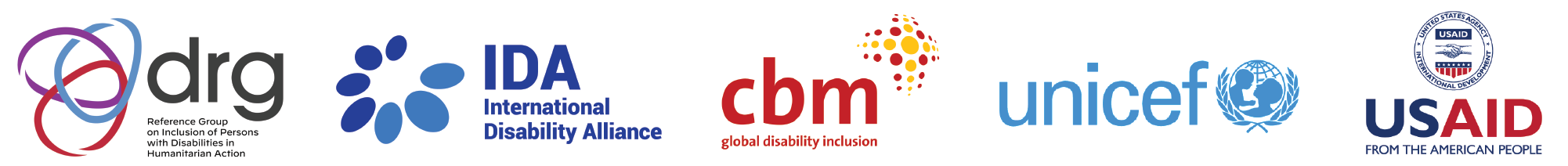 1/23/24
Groupe de travail DRG 6
Diapositive 11
[Speaker Notes: Title could also be ‘specific risks for persons with disabilities’- and the facilitator highlights that these risks are due to barriers (see text below)

Notes for facilitator- while whole populations (including persons with disabilities) experience the impacts of the crisis that we shared earlier, persons with disabilities are disproportionately impacted. This is not because persons with disabilities are inherently vulnerable, it is because they face barriers to accessing safety, protection and assistance]
Suite - Obstacles rencontrés par les personnes handicapées
Difficulté à se déplacer dans le camp ou hors des zones du camp en raison de la configuration du terrain, du manque de transport disponible. Ceci entraîne des difficultés d'accès à l'aide humanitaire et l'exclusion de la participation communautaire
Informations inaccessibles sur l'aide humanitaire et obstacles à la communication avec les acteurs humanitaires
Niveaux de stigmatisation élevés - les personnes handicapées sont exclues de la participation à la prise de décision concernant la réponse humanitaire et sont isolées
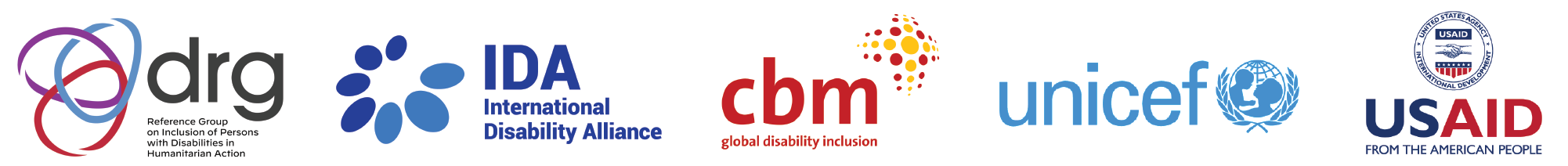 1/23/24
Groupe de travail DRG 6
Diapositive 12
[Speaker Notes: Title could also be ‘specific risks for persons with disabilities’- and the facilitator highlights that these risks are due to barriers (see text below)

Notes for facilitator- while whole populations (including persons with disabilities) experience the impacts of the crisis that we shared earlier, persons with disabilities are disproportionately impacted. This is not because persons with disabilities are inherently vulnerable, it is because they face barriers to accessing safety, protection and assistance]
Suite - Obstacles rencontrés par les personnes handicapées
Risque disproportionné de violence, d'exploitation et d'abus: En raison de la perturbation des réseaux sociaux, des obstacles à l'accès aux services (y compris les services de protection), des niveaux élevés de stigmatisation, des obstacles à la communication pour signaler les abus
Manque d'accès à l'assistance de base: notamment l'aide alimentaire, les logements sûrs, l'eau, l'assainissement, la nutrition, la santé, l'éducation et la protection
Obstacles à la participation aux processus de prise de décision: entraînant des possibilités limitées d'influencer la réponse humanitaire
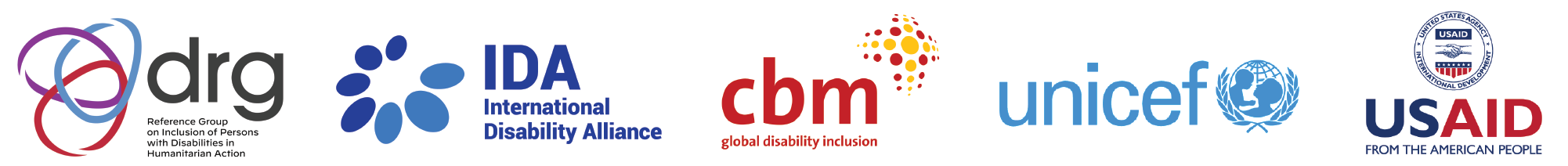 1/23/24
Groupe de travail DRG 6
Diapositive 13
[Speaker Notes: Title could also be ‘specific risks for persons with disabilities’- and the facilitator highlights that these risks are due to barriers (see text below)

Notes for facilitator- while whole populations (including persons with disabilities) experience the impacts of the crisis that we shared earlier, persons with disabilities are disproportionately impacted. This is not because persons with disabilities are inherently vulnerable, it is because they face barriers to accessing safety, protection and assistance]
Principaux instruments juridiques/cadres politiques:
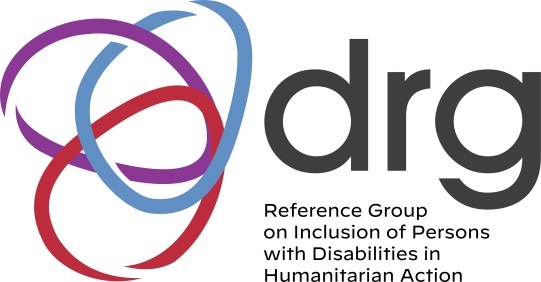 Le droit international des droits de l'homme (IHRL, comme Convention sur les droits des personnes handicapées)
Droit international humanitaire (DIH)
Droit international des réfugiés (IRL)
Cadre de Sendai (RRC)
Lois nationales ou régionales, (exemple, Le Protocole d'Afrique)
© UNICEF/PHOTO CREDIT
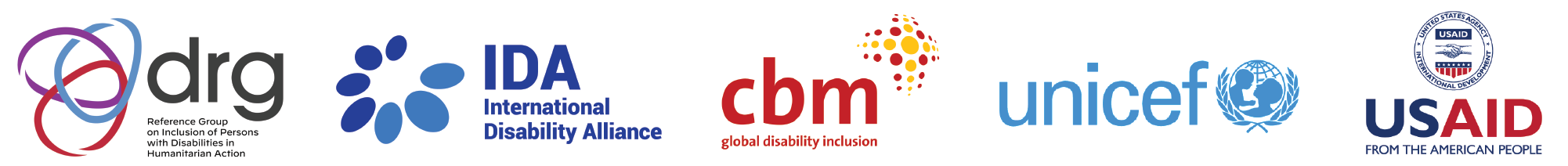 1/23/24
Groupe de travail DRG 6
Diapositive 14
[Speaker Notes: Notes: if we can develop a diagram with an overall circle representing human rights law… two umbrellas for RC and IHL – and third umbrella for Sendai/DRR)

20 minutes for this section: Elicit what people know and then use following slides to give quick overview of legal instruments. Key messages are to ensure that participants know that: 
- International humanitarian law and international human rights law are two distinct but complementary bodies of law.
- Both are concerned with the protection of life, health, dignity and well being. 
- IHL applies in armed conflict, whereas human rights law – such as CRPD, CRC, CEDAW apply at all times, in peace, war and during disasters. 
- The international law on refugees (IRL) provides a specific definition of refugee, safeguards the right to seek asylum, and protects against being forcibly returned to a country where one would face persecution (non-refoulement).
- All these laws are applicable to persons with disabilities, the CRPD simply details the measures that duty bearers need to address to ensure equality and non-discrimination of persons with disabilities on an equal basis with others
- The CRPD, as with all international treaty bodies, applies in all contexts including in humanitarian crisis – and article 11 of CRPD details state obligations/ duty-bearers obligations in a crisis. Highlight the IASC guidelines chapter on this.]
1. Loi internationale sur les droits de l'homme
Offre une protection aux civils en cas de la paix et en temps de conflit armé. 
Les droits de l'homme sont applicables à toutes les personnes 
Il existe 9 conventions (accords) principales en matière de droits de l'homme; notamment sur les femmes (Convention sur l'élimination de toutes les discriminations à l'égard des femmes - CEDAW), sur les personnes handicapées (Convention sur les droits des personnes handicapées - CDPH), sur les enfants (Convention sur les droits de l'enfant -) et sur les personnes handicapées (Convention sur les droits des personnes handicapées - CDE)
La CDPH a un article spécifique sur les situations de risque et les urgences humanitaires(article 11)
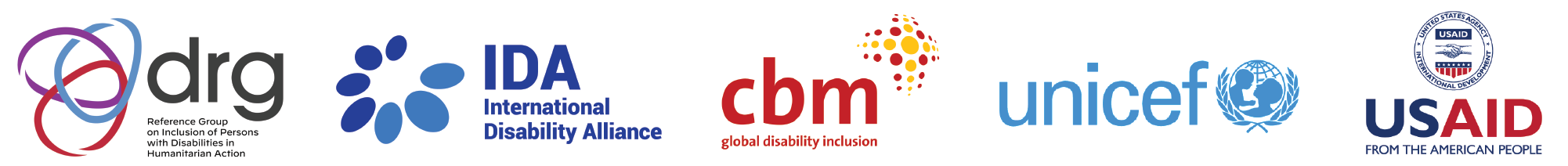 1/23/24
Groupe de travail DRG 6
Diapositive 15
[Speaker Notes: Notes: International Human Rights Law: includes the Universal Declaration of Human Rights (1948); the International Covenant on Civil and Political Rights (1966); the International Covenant on Economic, Social and Cultural Rights (1966) – and 9 treaty bodies
Human rights are :
Universal, for everyone;
Indivisible, they cannot be separated from each other; 
Interdependent, human rights cannot be fully realised without each other and; 
Interrelated, human rights affect each other.]
2. Droit international humanitaire (DIH)
S'applique uniquement dans les situations où il y a un conflit armé
Développé pour protéger les personnes impliquées et affectées par les conflits armés
Il s'applique à la fois aux conflits armés internationaux et non internationaux (par exemple, un conflit international - xx; un conflit non-international - xx) 
La dernière résolution de sécurité de l'ONU, UNS2475 (2019), porte spécifiquement sur la protection des personnes handicapées dans les conflits armés
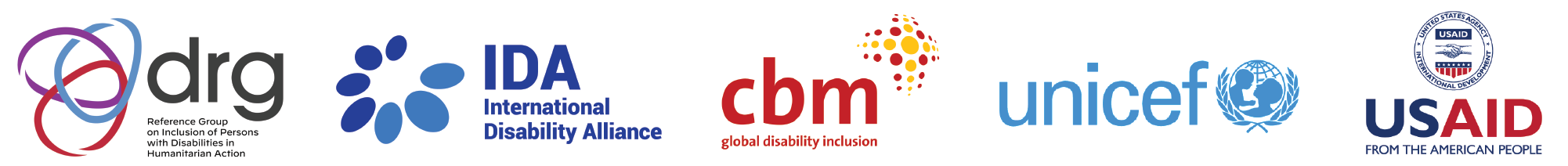 1/23/24
Groupe de travail DRG 6
Diapositive 16
[Speaker Notes: Notes: International Humanitarian Law: includes, 
Hague Regulations 1907
Four Geneva Conventions 1949
Three  additional Protocols 1977
Customary international law-  "a general practice accepted as law"
UNSC 2475 (2019) on protection of persons with disabilities in armed conflict]
3. Droit international des réfugiés (DIR)
Fournit une définition spécifique de ce que sont les réfugiés 
Elle garantit le droit de demander l'asile
Il protège contre le retour forcé dans un pays où l'on risque d'être persécuté (le terme juridique utilisé pour cela est le non-refoulement)
Elle définit la protection et l'assistance qui doivent être fournies aux personnes qui ont été forcées de quitter le pays de leur nationalité en raison d'une "crainte fondée de persécution en raison de leur race, religion, nationalité, appartenance à un certain groupe social ou opinions politiques" (par exemple, exemple régional)
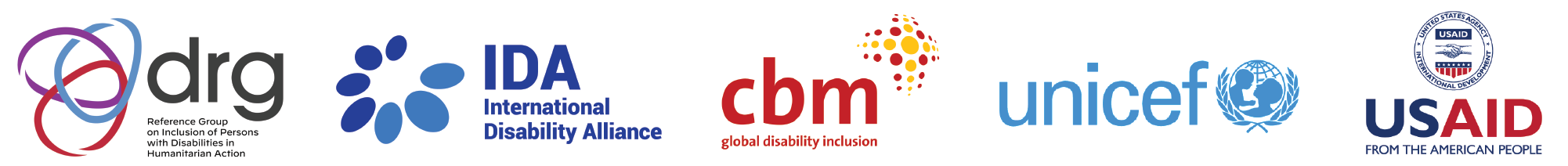 1/23/24
Groupe de travail DRG 6
Diapositive 17
[Speaker Notes: Notes: Refugee law – includes Refugee Convention 1951 and The 1967 Protocol
More information – 
International Human Rights Law - https://www.ohchr.org/en/instruments-and-mechanisms/international-human-rights-law#:~:text=International%20human%20rights%20law%20lays,and%20to%20fulfil%20human%20rights.
International Humanitarian Law -  https://www.icrc.org/en/doc/assets/files/other/what_is_ihl.pdf
Refugee Law – https://www.unhcr.org/en-us/legal-protection.html]
4. Cadre de Sendai pour la réduction des risques de catastrophes (RRC) 2015-2030
Inclut quatre priorités d'action pour prévenir les nouveaux risques de catastrophe et réduire les risques existants: 
Comprendre les risques de catastrophes;
Renforcer la gouvernance des risques de catastrophe pour gérer les risques de catastrophe; 
Investir dans la prévention des catastrophes pour la résilience et; 
Améliorer la préparation aux catastrophes pour une réponse efficace et pour "mieux reconstruire" lors du rétablissement, de la réhabilitation et de la reconstruction.
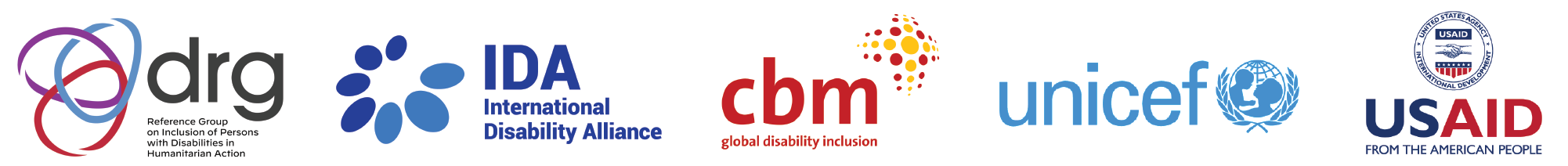 1/23/24
Groupe de travail DRG 6
Diapositive 18
[Speaker Notes: Notes: The Framework was adopted at the Third UN World Conference on Disaster Risk Reduction in Sendai, Japan, on March 18, 2015.]
5. Traités régionaux et législation nationale
Il est également important de connaître et de référencer les lois nationales et régionales qui seront applicables telles que: 
Le Protocole africain sur les handicaps
Les politiques nationales sur les urgences, les lois sur la protection des réfugiés, qui diffèrent d'un pays à l'autre et d'une région à l'autre
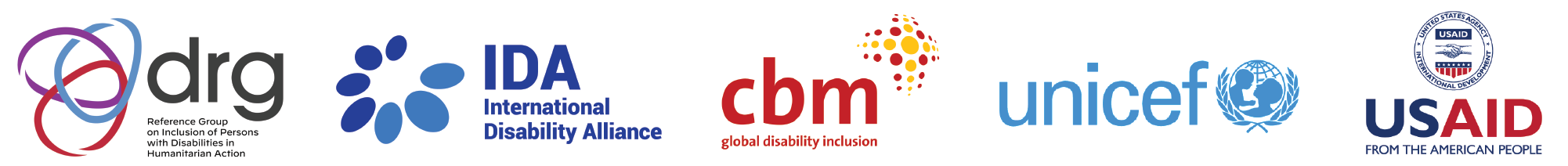 1/23/24
Groupe de travail DRG 6
Diapositive 19
[Speaker Notes: Notes: Slide and guidance to be completed by Elham and Priyanka]
Conflit armé (facultatif)
Il est important de distinguer les trois scénarios suivants, car les règles de droit seront différentes dans chaque cas.
Dans les situations de violence des manifestants et des forces de police, seul le droit national est appliqué " (par exemple, exemple régional)
Dans les situations de conflit armé non international où le conflit oppose les forces militaires d'un gouvernement à des groupes non gouvernementaux, or où toutes les parties sont non gouvernementales, le DIH est très limité, seules certaines règles peuvent être appliquées " (par exemple, exemple régional)
Dans les conflits armés internationaux où 2 ou plusieurs gouvernements sont impliqués, nous avons le plus grand nombre de règles de DIH " (par exemple, exemple régional)
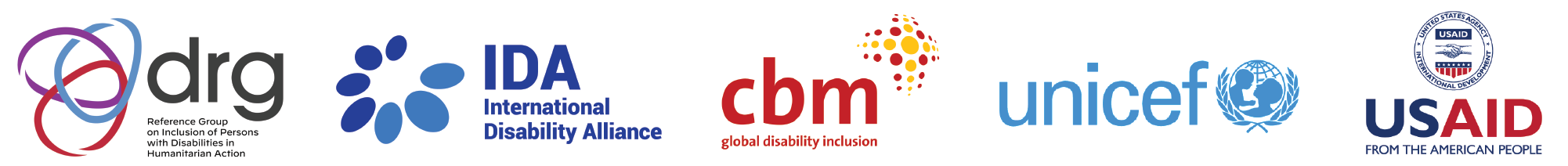 1/23/24
Groupe de travail DRG 6
Diapositive 20
[Speaker Notes: Notes: Optional additional slide: to be decided as in some regions important to have more detailed discussion on armed conflict]
En résumé
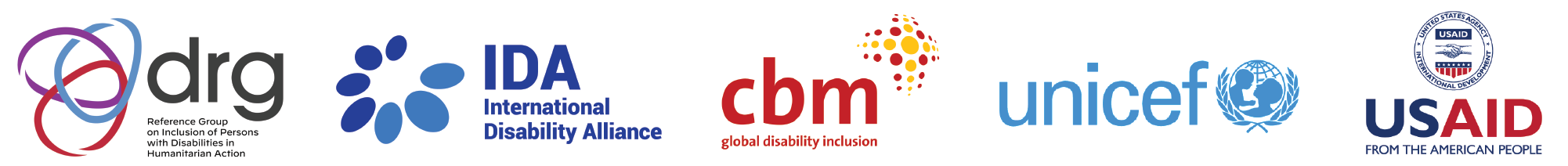 1/23/24
Groupe de travail DRG 6
Diapositive 21
[Speaker Notes: Notes: Use this slide as a wrap up and to reinforce these key messages]
Introduction aux directives de l'IASC
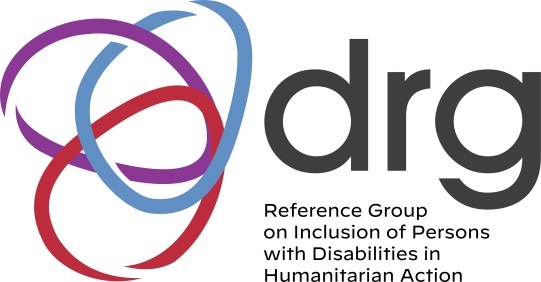 Chapitres d'introduction
Cadre juridique et politique
Principes généraux
Thèmes transversaux et programmation 
Rôles et responsabilités des parties prenantes

Chapitres spécifiques aux secteurs: Application des principes et des thèmes transversaux dans chaque secteur

Annexes (7 annexes): Par exemple, la fourniture d'aménagements raisonnables, des indicateurs incluant le handicap, des outils de désagrégation des données
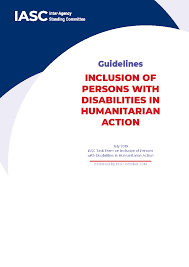 © UNICEF/PHOTO CREDIT
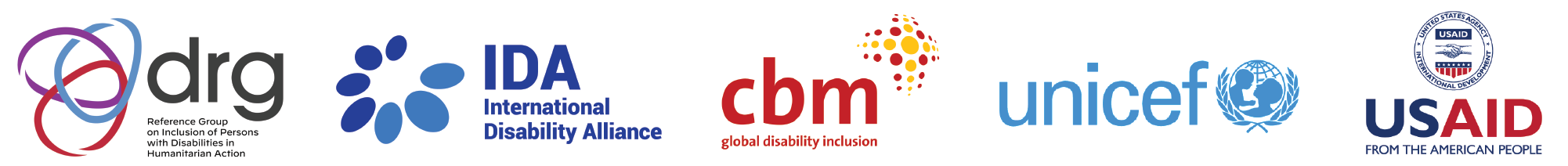 1/23/24
Groupe de travail DRG 6
Diapositive 22
[Speaker Notes: Notes: Spend 2-3 mins to give an overview of the IASC guidelines – then focus in on chapter 3 – Must dos]
Chapitre 3: Les 4 choses à faire obligatoirement
1/23/24
Groupe de travail DRG 6
Diapositive 23
[Speaker Notes: Notes: Ask if people know what the 4 must do actions are before presenting… explaining that these are the expectations for all humanitarian actors, be they government, UN agencies of NGOs]
1. Actions clés pour une participation significative
Acteurs et organisations humanitaires: 

 Doit veiller à ce que les personnes handicapées participent à tous les processus liés aux programmes humanitaires

 Devraient recruter des personnes handicapées en tant que personnel, y compris en tant que travailleurs de première ligne et mobilisateurs communautaires. 

 Devrait approcher et impliquer les OPD pour obtenir leur contribution, y compris sur la façon d'impliquer vos communautés
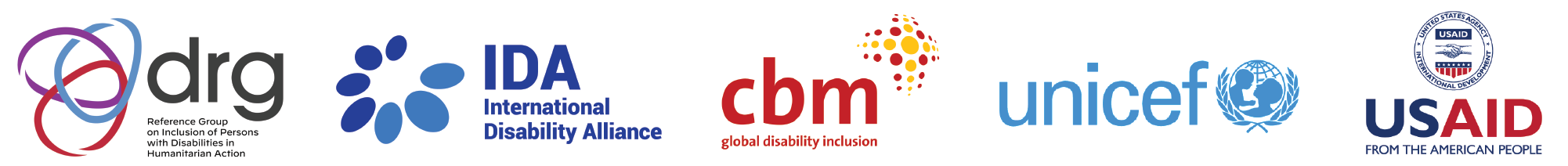 1/23/24
Groupe de travail DRG 6
Diapositive 24
[Speaker Notes: Notes: IASC guidelines P20.]
2. Actions clés pour éliminer les obstacles
Les acteurs humanitaires sont responsables de: 

Supprimer les obstacles qui empêchent votre participation ou votre capacité d'accéder aux programmes et services humanitaires

Identifier les moyens de promouvoir votre participation et votre accès aux programmes humanitaires
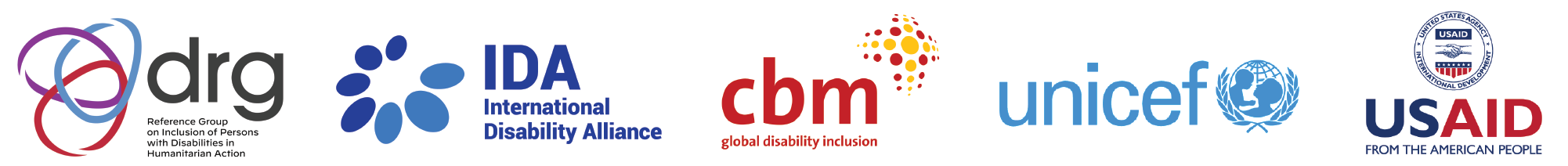 1/23/24
Groupe de travail DRG 6
Diapositive 25
[Speaker Notes: Notes: IASC guidelines P20.]
3. Actions clés pour l'autonomisation des personnes handicapées
Les acteurs et organisations humanitaires devraient:

Investir dans le développement des capacités des personnes handicapées et des OPD en matière d'action humanitaire, telles que les informations, les compétences de leadership, afin que vous puissiez contribuer à l'aide et à la protection humanitaires et en bénéficier. 

Renforcer la capacité des travailleurs humanitaires à intégrer les personnes handicapées et à renforcer leur compréhension des droits des personnes handicapées
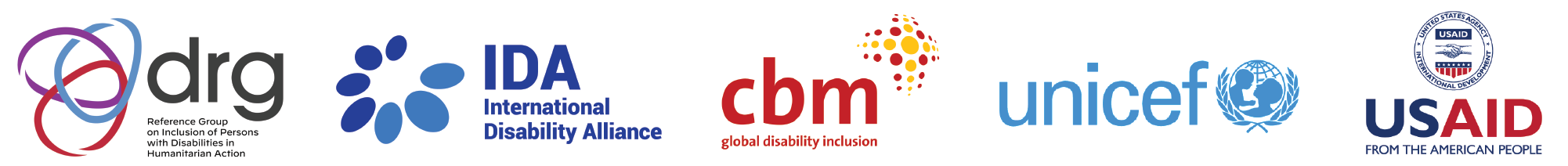 1/23/24
Groupe de travail DRG 6
Diapositive 26
[Speaker Notes: Notes: IASC guidelines P20.]
4. Actions clés pour Décomposer les données pour assurer le suivi de l'inclusion
En ce qui concerne les données, les acteurs et les organisations humanitaires devraient prendre en compte les éléments suivants:

Si les données sur votre communauté ne sont pas disponibles, les acteurs/organisations humanitaires doivent s'associer aux OPD pour collecter des données sur le sexe, l'âge et le handicap en utilisant une variété d'outils testés dans des contextes humanitaires

Utiliser les données sur le handicap pour contrôler l'égalité d'accès, concevoir des programmes inclusifs et planifier leur mise en œuvre

Décomposer les données par sexe, âge et handicap afin de pouvoir développer des indicateurs appropriés et les utiliser pour contrôler l'inclusion des personnes handicapées dans toutes les phases de l'action humanitaire
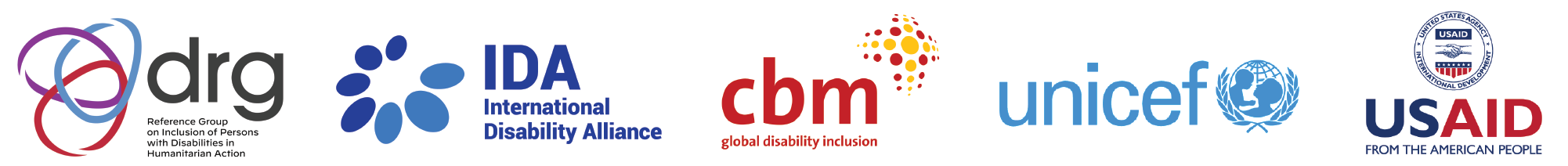 1/23/24
Groupe de travail DRG 6
Diapositive 27
[Speaker Notes: Notes: IASC guidelines P21.]
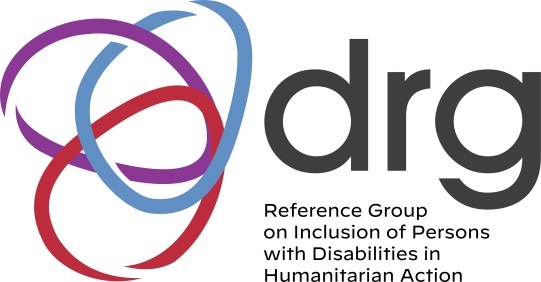 Travail en groupe - 2
4 actions à faire obligatoirement
En 4 groupes, réfléchissez à vos rôles en tant qu'OPD:
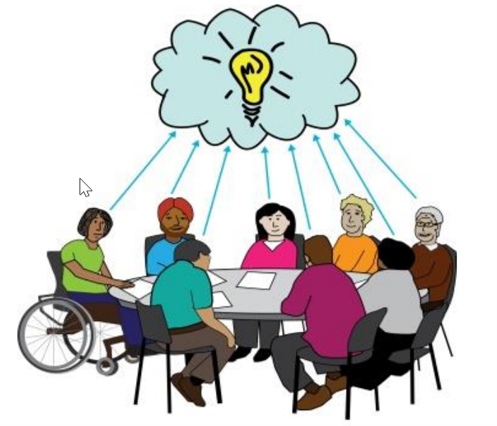 Quels atouts pouvez-vous apporter, en tant qu'OPD, pour soutenir les acteurs humanitaires?
Réfléchissez aux moyens pratiques que vous pouvez utiliser en tant qu'OPD pour contribuer à mettre en œuvre les quatre "actions à faire obligatoirement"
Nommez une personne qui fera un rapport pour votre groupe
Diapositive 28
Groupe de travail DRG 6
[Speaker Notes: Notes: Give one must do to each group to save time; or tell groups they are given responsibility to feedback on just one must do action. The feedback process is not included in the slide, other than a reminder to nominate a feedback person. The facilitators can decide how much time for what groups feedback. For example, there can be options to share back on a white board, or in chat box to also save time and just highlight the main practical tips.
Wrap up – after listening build on participants contributions and reinforce the key message that OPDs should not wait to be invited into the space. Now that you know these 4 must do actions that is expected of all humanitarians, be they UN agencies, INGOs, government, start to build on your strengths to engage and influence to make it happen.]
Devoirs: renseignez-vous sur la coordination humanitaire dans votre pays
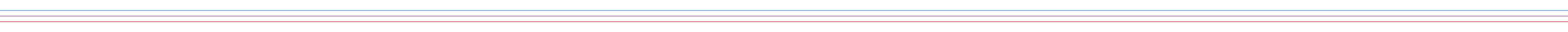 Quels sont les principales agences, acteurs engagés dans les actions humanitaires ou à la préparation aux situations d'urgences dans votre pays? 
Y a-t-il une crise active en cours? Si c'est le cas: 
Les clusters sont-ils activés?  
Existe-t-il un point de contact pour l'âge et le handicap? 
S'il n'y a pas de crise active, quelles sont les mesures de préparation aux situations d'urgence mises en place?  
Existe-t-il une loi, une politique ou un guide national sur ce qu'il faut faire en cas d'urgence?
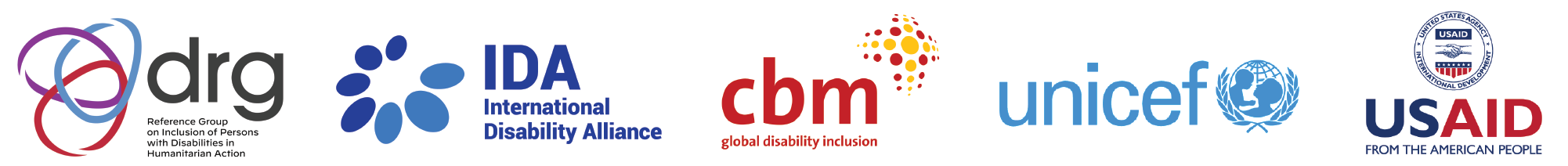 1/23/24
Groupe de travail DRG 6
Diapositive 29
[Speaker Notes: Notes: Important for regional teams to signpost people to where they can find information as relevant to their region]
Lecture
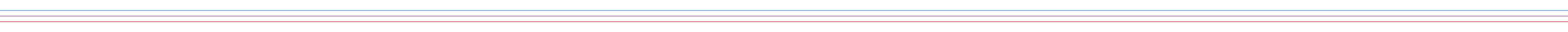 Prenez le temps de lire et de vous familiariser avec les directives du CPI avant la deuxième session. Lien pour accéder aux versions linguistiques et aux formats accessibles. 
Lisez: 
Chapitre 2 sur les cadres juridiques et politiques qui guident l'action humanitaire inclusive (pages 5-17)
Chapitre 3 sur les 4 actions obligatoires sont les sujets que nous avons présentés aujourd'hui (pages 19-21)
Chapitre 9 sur les rôles et responsabilités des parties prenantes (pages 55-69)
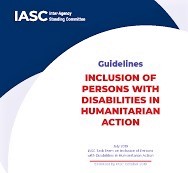 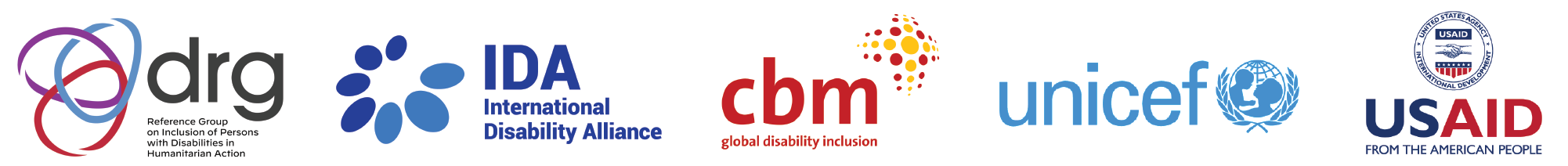 1/23/24
Groupe de travail DRG 6
Diapositive 30
[Speaker Notes: Notes: Make sure everyone is clear they need to read at least Chapter 2 & 3 of the IASC guidelines before next session. Chapter 4 is optional. Make sure that Easy Read version is shared. Minimum is that the text of the Easy Read version is translated to local languages and shared alongside the completed English version]
A suivre dans la session 2
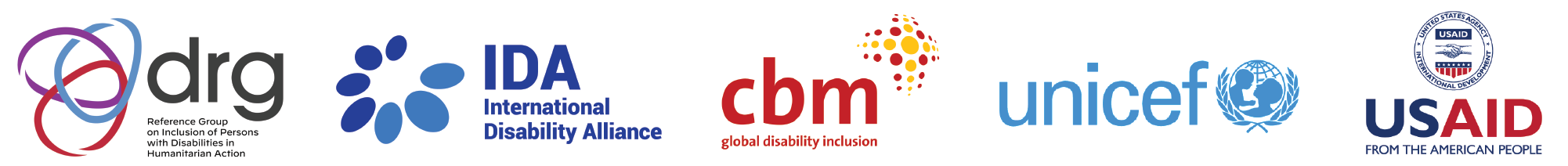 1/23/24
Groupe de travail DRG 6
Diapositive 31
[Speaker Notes: Notes: Use this slide as a wrap up and to reinforce these key messages]
Session 2:Comprendre les points d'entrée des OPD dans l'action humanitaire Date: XXXXModérateurs: XXX Stagiaires DRG OPDXXX membres du WG6 humanitaire
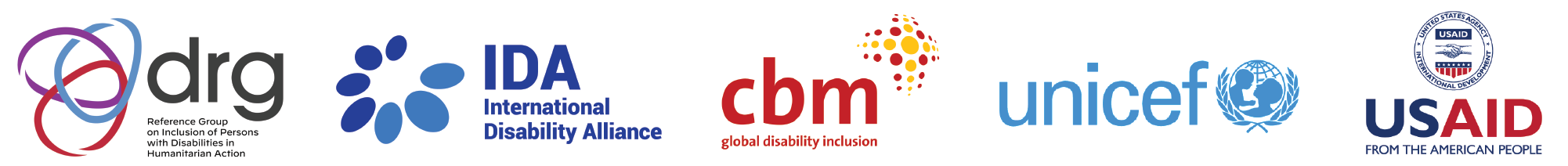 1/23/24
Groupe de travail DRG 6
32
[Speaker Notes: Add date for the session to this slide and the names of the co-facilitators running the session.]
Objectifs de la session 2
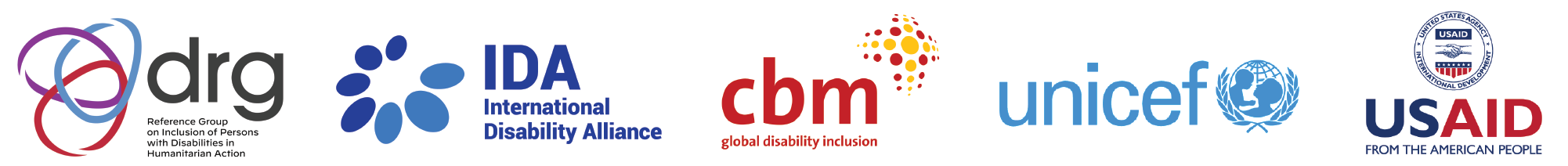 1/23/24
Groupe de travail DRG 6
Diapositive 33
[Speaker Notes: Notes: This slide can be used to introduce the objectives of the sessions]
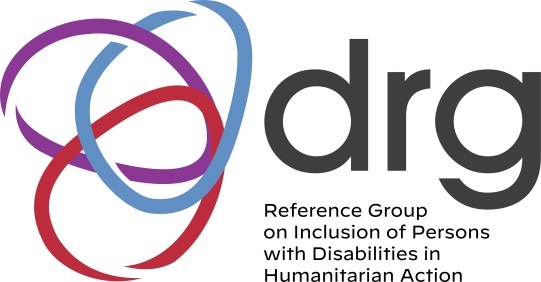 Session 2Comprendre les points d'entrée des OPD
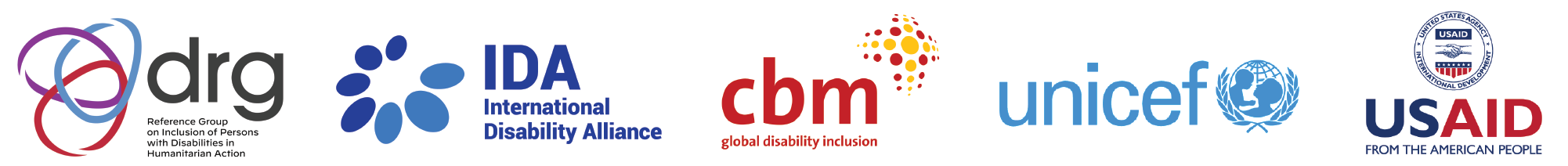 1/23/24
Diapositive 34
Groupe de travail DRG 6
[Speaker Notes: Notes: This slide is to help facilitators have an overview of the timing and segments. It provides the approximate overall timings of the main segments for session two. It is important to make sure that all slides that have been indicated as core in the facilitation guide (unhidden slides) are covered (or an alternative used if preferred). Those that are hidden in this core pack are optional/can be adapted to regional context to best suit audience, or swapped out depending on the pitch/ level of audience expected.]
De quoi avons-nous besoin pour participer et être inclus?
Parlez lentement
Écoutez attentivement
Expliquer tout jargon/acronyme 
Se sentir à l'aise pour poser toute question 
Arrêtez-nous à tout moment
Faites des pauses régulières
Soyez à l'aise pour choisir le mode de communication que vous préférez
Utilisez un casque et un microphone, si possible, pour réduire le bruit de fond
Veuillez lever votre main zoom ou nous arrêter et nous faire savoir si nous parlons trop vite ou si quelque chose n'est pas clair
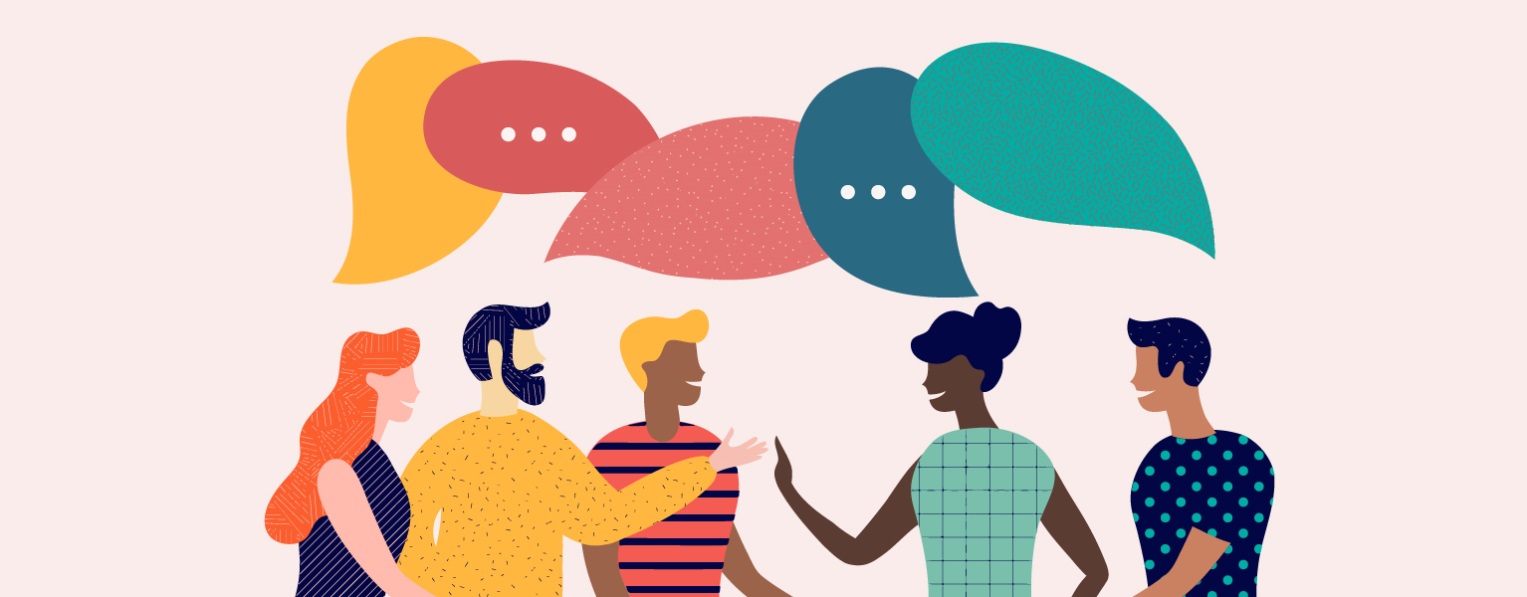 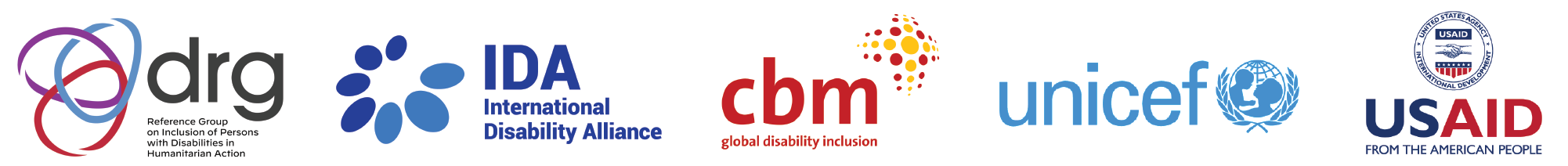 Diapositive 35
Groupe de travail DRG 6
[Speaker Notes: Please note: this slide should be edited to represent what came out of discussion on the first regional DRG session
Then use the updated slide – briefly show as a reminder of ways of working and the importance of safe space, where any question can be asked etc.]
Guide pour les modérateurs (2)
Qu'est-ce que les participants ont appris sur les acteurs humanitaires dans leur contexte?
Demandez aux participants de partager les résultats de leurs devoirs - et ensuite de s'appuyer sur les contributions pour souligner la diversité des contextes..... 
Les modérateurs peuvent utiliser la diapositive suivante pour conclure
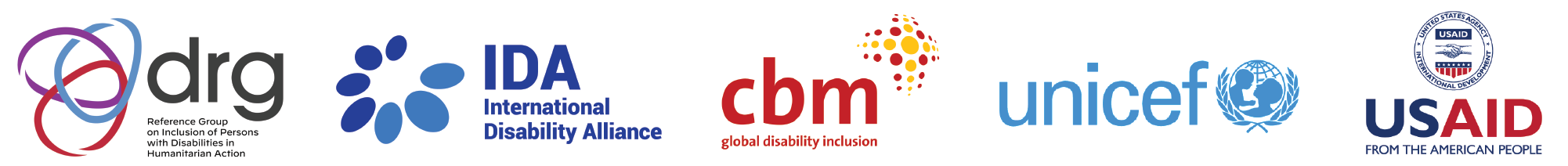 1/23/24
Groupe de travail DRG 6
Diapositive 36
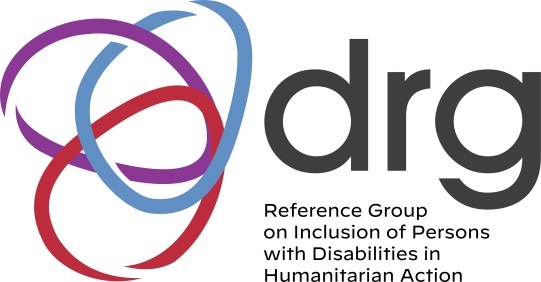 Coordination nationale
Les Équipes humanitaires par pays (HCT) sont le principal organe de coordination au niveau national, elles prennent des décisions stratégiques et opérationnelles
Les HCT sont dirigés par un coordinateur humanitaire (HC).
Un HCT existe peut-être déjà dans votre pays, mais si ce n'est pas le cas, le coordinateur résident des Nations unies (CR) est la personne responsable de leur mise en place si une crise émerge et si l'autorité nationale compétente demande du soutien
Les équipes de coordination de l'aide humanitaire sont composées de représentants des acteurs humanitaires du pays, notamment des agences des Nations unies, des ONG internationales et du Mouvement de la Croix-Rouge et du Croissant-Rouge. 
Les OPD peuvent également s'impliquer activement dans les HCT 
Dans certains pays nous avons un point focal et/ou un groupe de travail sur l'âge et le handicap
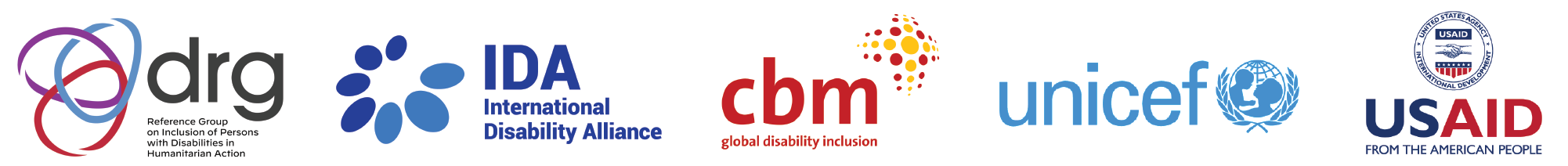 1/23/24
Diapositive 37
Groupe de travail DRG 6
[Speaker Notes: Notes: The Humanitarian Country Team (HCT) is a strategic and operational decision-making and oversight forum established and led by the HC. Composition includes representatives from the UN, IOM, international NGOs, the Red Cross/Red Crescent Movement. Agencies that are also designated Cluster leads should represent the Clusters as well as their respective organizations. The HCT is responsible for agreeing on common strategic issues related to humanitarian action.]
L'importance du rôle des OPD dans l'action humanitaire
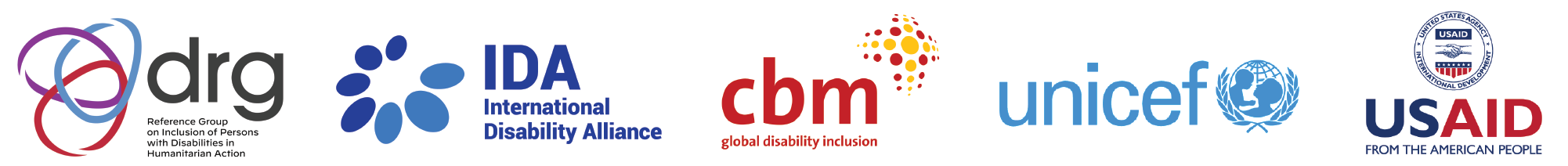 1/23/24
Groupe de travail DRG 6
Diapositive 38
[Speaker Notes: Notes: Use the IASC video as a quick warm up – introduce to say we are looking at this IASC video developed by EDF to reinforce and situate the session that this is about recognising and acting upon the important role of OPD to engage in Humanitarian action. Please note_ the video has audio- description and captions in all language versions. See below to access the different language versions available
French version. How to include organisations of persons with disabilities in humanitarian action – YouTube
Italian version. How to include organisations of persons with disabilities in humanitarian action – YouTube
Spanish version. How to include organisations of persons with disabilities in humanitarian action – YouTube
Arabic version. How to include organisations of persons with disabilities in humanitarian action – YouTube
Swahili version. How to include organisations of persons with disabilities in humanitarian action – YouTube
Portuguese version. How to include organisations of persons with disabilities in humanitarian action – YouTube
Bangla version. How to include organisations of persons with disabilities in humanitarian action – YouTube
Ukrainian version. How to include organisations of persons with disabilities in humanitarian action - YouTube
Russian version. How to include organisations of persons with disabilities in humanitarian action – YouTube
English version already embedded in slide: https://www.youtube.com/watch?v=n1T3ZIjMHmw]
Système international de coordination humanitaire
Le système des clusters et le modèle de coordination des réfugiés; 
Agir vers une coordination efficace et une responsabilisation accrue
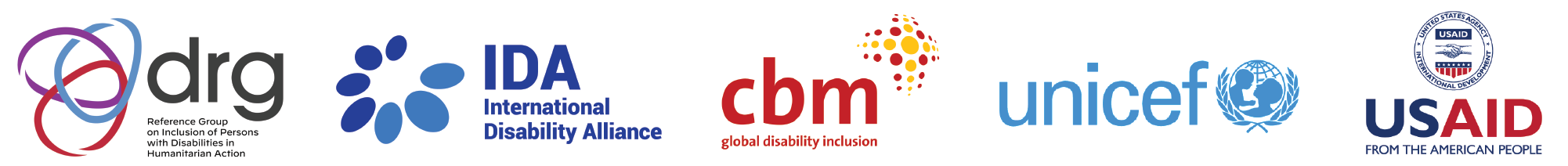 1/23/24
Groupe de travail DRG 6
39
Points de briefing pour l'modérateur lui permettant d'introduire les présentations formelles sur le système des clusters et l'ICR
Nous allons aborder deux mécanismes de coordination principaux en fonction du type de crise
Système de clusters
Modèle de coordination des réfugiés
L'animateur donne un bref aperçu de l'histoire de la création de ces mécanismes de coordination
Quels sont les moyens pratiques pour les OPD de s'engager dans les mécanismes de coordination?
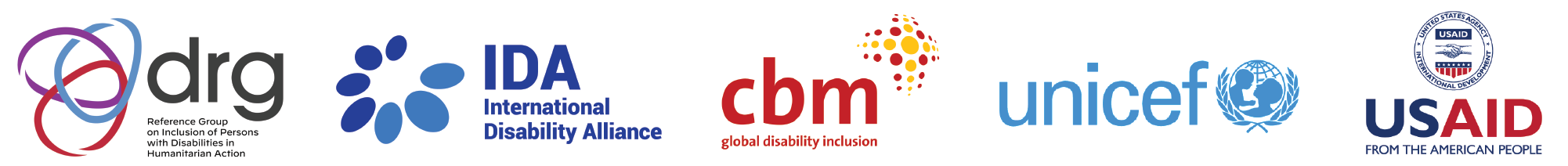 1/23/24
Groupe de travail DRG 6
Diapositive 40
[Speaker Notes: Notes: Slide for facilitators o use this slide as talking points before introducing Cluster and RCM]
Le système des clusters
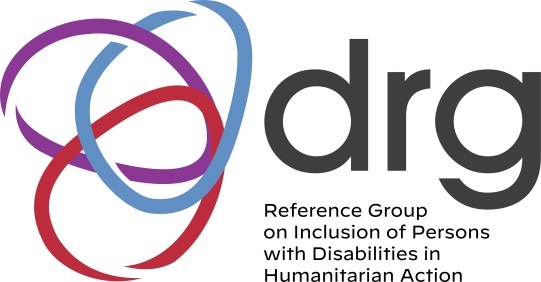 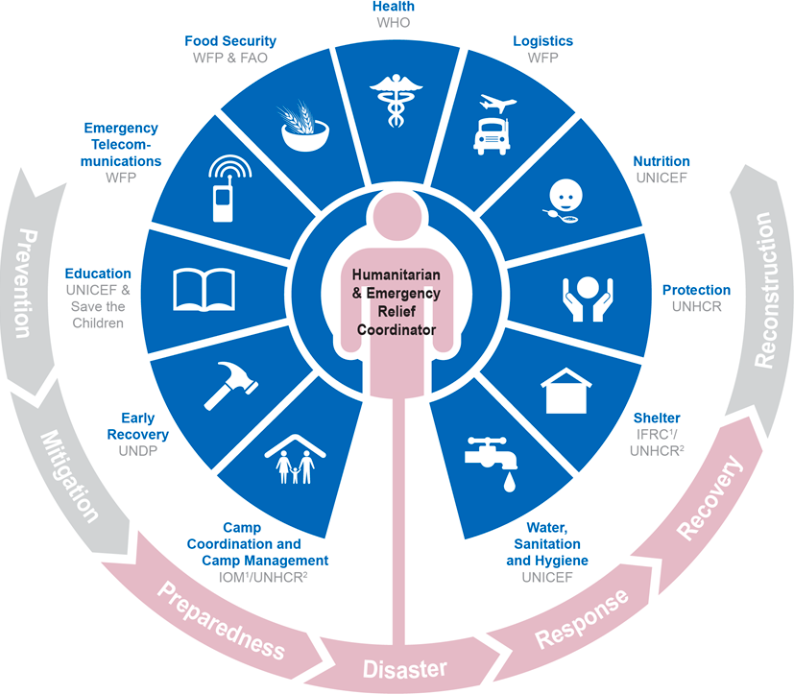 L'image montre les 11 groupes et le(s) organisme(s) responsable(s) pour chaque groupe
Chaque Cluster a une agence ou une organisation responsable. L'organisme responsable coordonne les efforts du secteur considéré en cas d'urgence.
Il existe de nombreux sous-groupes et groupes de travail pour des questions spécifiques, telles que celles de la violence sexuelle et sexiste et de la protection des enfants, qui relèvent de la Protection des clusters
© UNICEF/PHOTO CREDIT
1/23/24
Groupe de travail DRG 6
Diapositive 41
[Speaker Notes: Notes: Please read out the alt text so fully accessible to all – and make sure that acronyms such as IOM, FAO are explained. The DRG will need to give a glossary of key terms and acronyms to participants – in local languages of key terms- that should be shared with participants before the session to aid understanding and support them with more time to ask questions. 

Image of the Cluster system. At the centre is the Humanitarian and Emergency Relief Coordinator. Around this is a circle with 11 clusters: Camp coordination and Camp management led by IOM and UNHCR, Early Recovery led by UNDP, Education led by UNICEF & Save the Children. Emergency telecommunications led by WFP, Food security led by WFP & FAO, Health led by WO, Logistics led by WFP, Nutrition led by UNICEF, Protection led by UNHCR, Shelter led by IFRC & UNHCR, and water Sanitation and Hygiene led by UNICEF. Around the circle forming a semi-circle are Prevention, mitigation, Preparedness, Disaster, Response, Recover and Reconstruction. Preparedness, Disaster, response and recovery are all in pink, the same colour as the Humanitarian coordinator in the middle to show these are the 4 stages that the Humanitarian Country Coordination team are responsible for.

Important that facilitator that clusters are sector-based groups of humanitarian organisations from UN and non-UN agencies that work together to coordinate efforts to effectively respond to a humanitarian crisis
Clusters are present at global and country level
Global clusters are responsible for standards and policy setting; building response capacity and operational support
Country-level cluster are responsible for coordinating emergency response in country
Clusters aim to make humanitarian action better organized and more accountable to crisis-affected populations. 
Cluster activation is dependent on the type of crisis.]
Chaque pays a-t-il un cluster ?
oui 
Non 
Seuls ceux où il y a urgence
Seules les urgences où les gouvernements nationaux demandent un soutien international
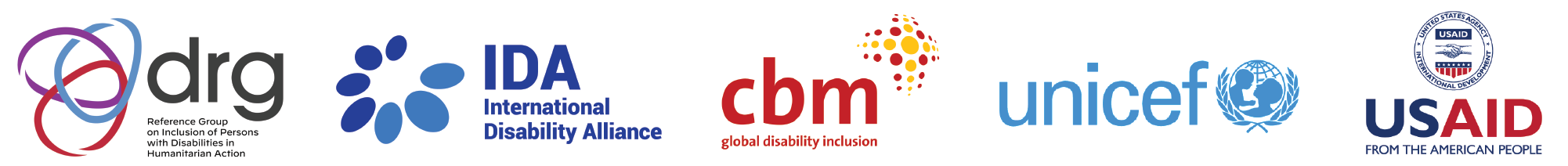 1/23/24
DRG Working Group 6
Slide 42
Où existent les clusters ?
Les clusters mondiaux sont responsables des normes et de l'établissement des politiques ; renforcer la capacité de réponse et le soutien opérationnel
Les fonctions essentielles du cluster au niveau national se déroulent dans le pays où se produit l'urgence.
Les clusters sont des groupes sectoriels d'organisations humanitaires d'agences onusiennes et non onusiennes.
Les clusters se trouvent uniquement dans les pays où il y a une crise humanitaire reconnue, où le gouvernement n'a pas la capacité de répondre à l'ampleur de la crise et demande de l'aide
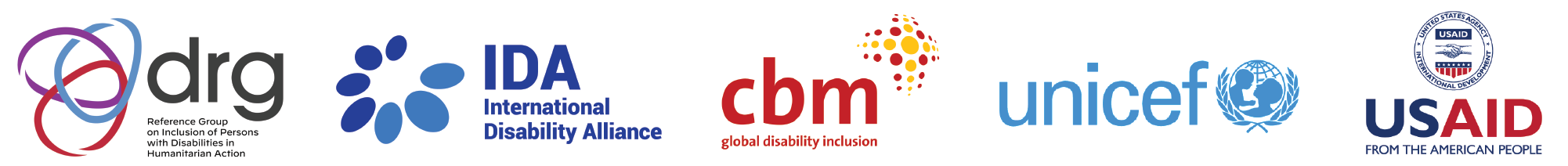 1/23/24
DRG Working Group 6
Slide 43
Les OPD peuvent-ils participer dans le cadre du système de cluster ?
oui
Non 
Seules les OPD parapluies qui representent tous les groups de personnes handicapées
Seuls ceux qui ont des qualifications humanitaires
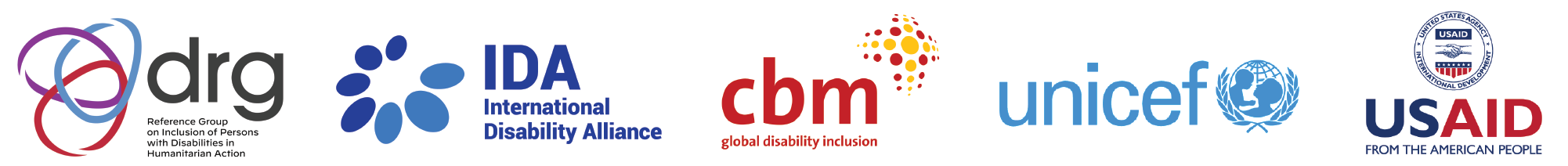 1/23/24
DRG Working Group 6
Slide 44
[Speaker Notes: Notes: Answer – a) Yes all OPDs, whatever their size or type can be engaged in humanitarian action. They are recognised as a local actor with valid contributions to make, they do not have to have prior qualifications]
Informez-vous sur vos droits ! Les acteurs locaux/nationaux dans les partenariats pour la coordination humanitaire
En tant qu'acteur local, vous avez le droit de: 
Participer aux structures de coordination humanitaire et influencer les décisions du mécanisme de coordination
Accéder à des opportunités de rôles de leadership et de co-leadership aux niveaux national et sous-national
Accès aux réunions de coordination (et au matériel) dans une langue qui vous permet de participer pleinement et dans des lieux (en personne ou en ligne) qui vous sont accessibles et acceptables. 
Visibilité et reconnaissance de vos contributions à la réponse humanitaire.
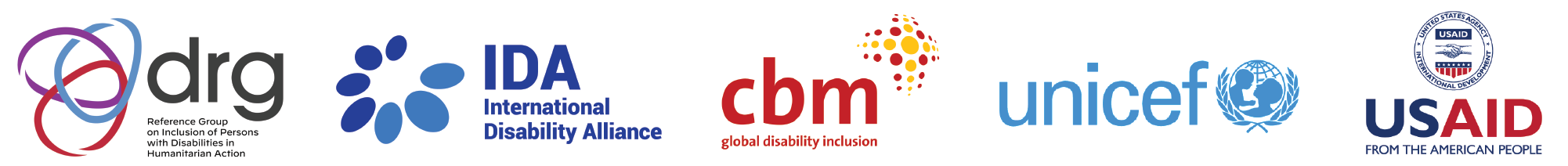 1/23/24
Groupe de travail DRG 6
Diapositive 45
[Speaker Notes: As a local/national actor, you have the right to participate in humanitarian coordination structures and influence the decisions of the coordination mechanism. In order to do so, you must be given equitable access to information and analysis on coverage, results etc., and the opportunity and skills to effectively and credibly convey your thoughts and ideas. How to take action: for example, contact the United Nations Office for the Coordination of Humanitarian Affairs (OCHA) in your context to be linked up with the specific cluster Coordinator and to join the mailing list. 
As a local/national actor, you have the right to access opportunities for leadership and co-leadership2 roles at national and sub-national levels. Humanitarian leadership should be inclusive, representative, genderbalanced, accountable and supportive of the entire humanitarian community. Local/national actors should have equitable opportunities with international actors and among their own peers, (i.e. including for under-represented groups like women-led, youth-led or minority-led organizations) to take on leadership and co-leadership roles at both national and sub-national levels, including as part of strategic advisory groups and coordination mechanisms. How to take action: for example, let coordination leadership know that you are interested in taking on a leadership or co-leadership role in order to contribute your contextual understanding and expertise, and ask how they can support you in doing so. You can also request that coordination leadership advocate for your access to direct funding to cover the cost of taking on coordination leadership roles. 
As a local/national actor, you have the right to access coordination meetings (and material) in a language which allows you to participate fully, held in locations (whether in person or online) which are accessible and acceptable to you. Depending on the context, meetings can either be held in the appropriate local/relevant language(s), or simultaneous interpretation can be provided. You should also be provided with transportation and logistical support, where needed, and there should be consideration for security conditions or other local circumstances that may affect your ability to attend. When meetings are being held remotely, you should be supported to acquire online access. You can access information and minutes of meetings from your country and cluster on e.g. www.humanitarianresponse.info, by selecting your country under ‘Operations’ and then selecting the sector along the left hand side, or by contacting the cluster coordinator. How to take action: for example, request from the Coordinator that information is presented in a language relevant to you, or that simultaneous interpretation is made available to allow you to participate fully. You can also request from the Coordinator that meetings are held in locations and at times which allow you to attend.
As a local/national actor, like other humanitarian actors, you have the right to visibility and acknowledgement of your contributions to humanitarian response. This includes, amongst other things, raising awareness of your contributions to humanitarian response (including your challenges, opportunities and views), mobilizing funds, as well receiving acknowledgement for your work. As with other humanitarian actors, local/national actors must also consider the security of their staff and the access of their programs, when seeking visibility and recognition. How to take action: for example, request that coordination group members create opportunities for you to interact directly with in-country donors to increase your visibility. Also, request that the role of your local/ national organisation is explicitly referenced in public communications and reporting


Source: https://resource-centre-uploads.s3.amazonaws.com/uploads/Localization-humanitarian-action-toolkit-Pilot-version.pdf]
Suite - Informez-vous sur vos droits! Les acteurs locaux/nationaux dans les partenariats pour la coordination humanitaire
En tant qu'acteur local, vous avez le droit de: 
5. Participer à des structures de coordination internationale où les acteurs internationaux font preuve de sensibilité à l'égard des risques potentiels que votre participation peut entraîner
6. Participer à des structures de coordination humanitaire exemptes d'inégalités entre les sexes et les races
7. Accéder au renforcement des capacités institutionnelles et techniques afin de s'engager efficacement au sein des structures de coordination humanitaire 
8. Participer à la coordination humanitaire avec les acteurs internationaux qui sont prêts à combler leurs propres lacunes en matière de capacités.
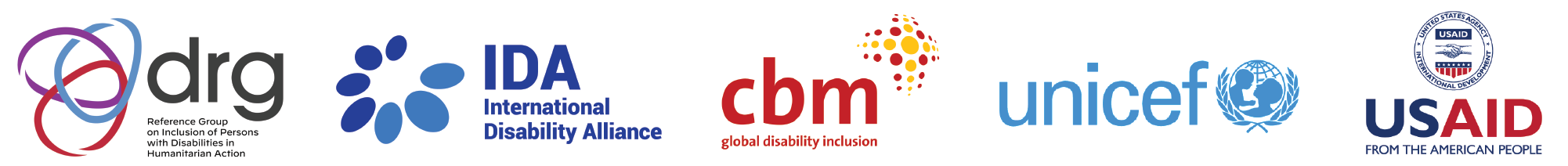 1/23/24
Groupe de travail DRG 6
Diapositive 46
[Speaker Notes: As a local/national actor, you have the right to take part in international coordination structures where international actors demonstrate sensitivity towards the potential risks your participation may result in. In line with the UN Guidance note on the Protection and Promotion of Civic Space, international actors should focus on the participation of L/NAs in IASC processes, the promotion of civic space and most importantly, the protection of civil society actors. How to take action: for example, request that coordination leadership put in place risk assessments and other preventative measures in order to mitigate exposure to harm or risk of reprisals, and adopt safe communications channels. As a local/national actor, you have the right to participate in humanitarian coordination structures where relations among organizations are based on mutual respect, trust and the Principles of Partnership. https://www.icvanetwork.org/principlespartnership-statement-commitment Coordinators have a responsibility to promote a culture of principled partnership (i.e. equality, transparency, result-oriented approach, responsibility, and complementarity), both in the ways they interact with the members of their coordination groups, and in the ways in which members interact with each other. How to take action: for example, request that coordination leadership conduct a https://www.globalprotectioncluster.org/wp-content/ uploads/3.-CP-AoR-Principles-of-Partnership-Cluster-Review.pdf on a regular basis, to assess how all members experience the coordination group environment. 
As a local/national actor, you have the right to participate in humanitarian coordination structures which are free from gender and race inequalities. Keeping in mind that power imbalances and unconscious bias may influence the setup of coordination structures, members and those facilitating coordination groups should take steps to create an enabling environment for local/national actors to participate and take part in decision-making in coordination structures and facilitate more systematic and active engagement. This includes forming alliances with smaller, local organizations (such as local women’s organizations), not only as local implementing partners, but as humanitarian actors capable of setting their own agendas within the overarching humanitarian coordination structures. Coordination leadership have a responsibility to challenge and take necessary action in response to colonial and racist attitudes in coordination meetings and processes. How to take action: for example, request that coordination leadership regularly conduct awareness-raising and sensitisation exercises on diversity inclusion. Also, encourage coordination leadership to develop a zero-tolerance policy for discrimination on the basis of race, gender, or other diversity factor. 
. As a local/national actor, you have the right to access institutional and technical capacity strengthening in order to engage effectively within humanitarian coordination structures. Such capacity strengthening should be long-term, include relevant individual and organizational needs, and locally appropriate ways of learning. How to take action: for example, consider what the priority areas for both technical and institutional3 capacity strengthening might be for your organization, and approach other coordination group members to develop partnership agreements which include commitments to capacity strengthening
As a local/national actor, you have the right to participate in humanitarian coordination with international actors who are willing to address their own capacity gaps. Capacity strengthening opportunities must be reciprocal and include colearning, two-way learning, and capacity exchanges in both directions, to foster quality, locally appropriate humanitarian response that also support long-term resilience. How to take action: suggest that coordination group members engage in reciprocal capacity assessments4 to understand where local/national and international actors can learn from each other, and request the commitment of international actors to invest in addressing the identified gaps. 



Source: https://resource-centre-uploads.s3.amazonaws.com/uploads/Localization-humanitarian-action-toolkit-Pilot-version.pdf]
Quelle est la fonction d'un cluster ?
Promouvoir une stratégie commune
Assurer la coordination et éviter les doubles emplois
Combler les lacunes et partager les informations
Élaborer des plans ,y compris des propositions de fincancement
Tout ce qui précède
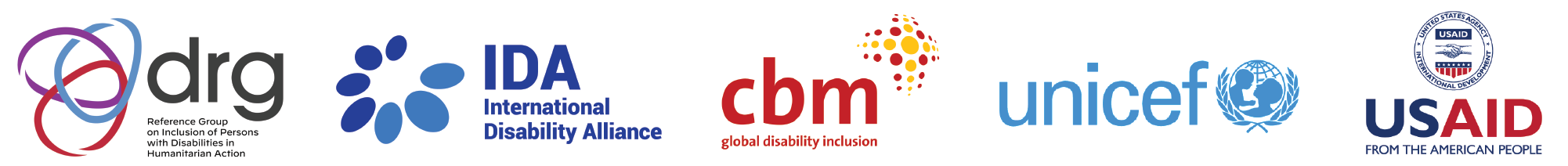 1/23/24
DRG Working Group 6
Slide 47
[Speaker Notes: Notes: answer – e) all of the above!]
La fonction d'un cluster au niveau national
Vise la promotion d'une stratégie commune, de l'évitement des duplications, de remédiement aux  lacunes et de partage des informations 
Soutien aux prestations de services en fournissant une plateforme pour offrir le Plan de réponse humanitaire (HRP)
Informations sur la prise de décision stratégique par le Coordinateur humanitaire (HC) / Équipe de coordination humanitaire (HCT) le coordinateur humanitaire (HC) et l'équipe de coordination humanitaire (HCT) sont chargés de la gestion de l'information, notamment de l'évaluation des besoins et de l'analyse des lacunes
Planification et mise en œuvre des stratégies et des plans de regroupement, y compris les besoins et les propositions de financement 
Suivi et évaluation du progrès
Renforcer les capacités nationales en matière de préparation et de planification des mesures d'urgence
Plaidoyer les activités
1/23/24
Groupe de travail DRG 6
Diapositive 48
La principale raison pour laquelle les OPD s'engagent dans un cluster est d'obtenir un financement
D’accord
Pas d’accord
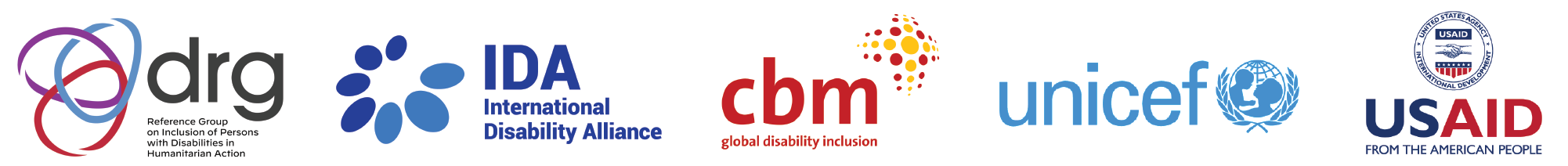 1/23/24
DRG Working Group 6
Slide 49
[Speaker Notes: Answer – b) disagree]
Pourquoi les DPO devraient-ils s'engager aux clusters?
Influencer et soutenir l'action humanitaire pour s'assurer qu'elle est réactive et responsable envers les personnes handicapées
Les OPD ont des connaissances précieuses, une expérience vécue et une expertise à partager
En vous engageant, vous pouvez obtenir des fonds pour apporter une réponse humanitaire importante à vos membres, MAIS
Il est plus important d'influencer et de garantir que tous les programmes humanitaires incluent les personnes handicapées ; en cas de crise, il y aura beaucoup de nouvelles personnes qui ont acquis des handicaps qui auront besoin de soutien
Si vous vous concentrez uniquement sur l'obtention de financement pour vos propres activités, vous risquez de manquer la vue d'ensemble
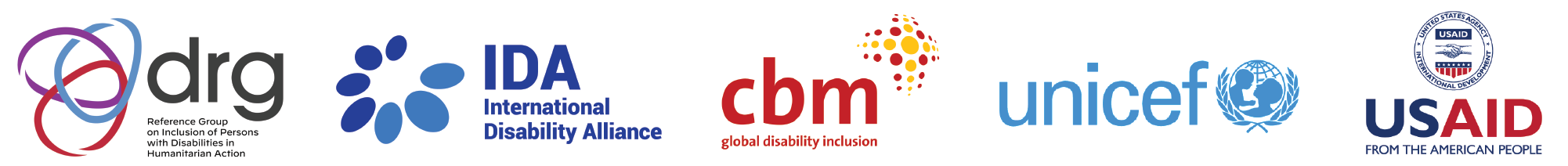 1/23/24
Groupe de travail DRG 6
Diapositive 50
[Speaker Notes: Notes: Please add more guidance & links here on localisation]
Le secteur humanitaire s'engage à la "localisation", ce qui signifie de s'engager activement, écouter et travailler avec les communautés et acteurs locaux en tant que partenaires de l'action humanitaire. 

Cela inclut les OPD!

L'engagement des acteurs locaux permettra d'améliorer la préparation, la réponse et le relèvement dans les contextes humanitaires, améliorant ainsi les résultats pour les populations touchées

Vous avez une une bonne compréhension des circonstances, de la politique et de la culture locales- cela est essentiel pour développer et mettre en œuvre des programmes humanitaires
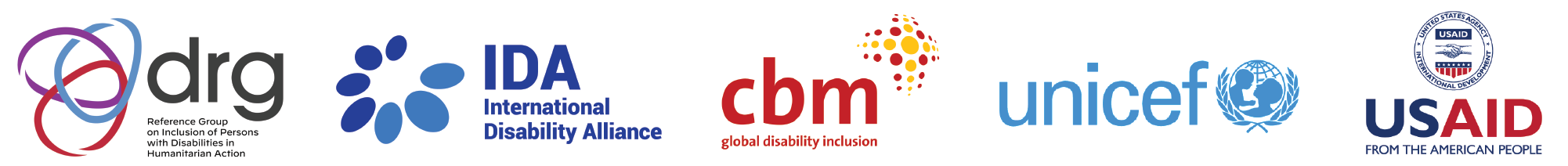 1/23/24
DRG Working Group 6
51
Le meilleur point d'entrée pour que les OPD s'engagent dans le système de clusters est :
Le Coordinateur Humanitaire (HC)
Le Point Focal Âge et Handicap
Le groupe de travail sur le handicap
Le Bureau de la coordination des affaires humanitaires (OCHA)
Toute agence humanitaire internationale active dans ma région
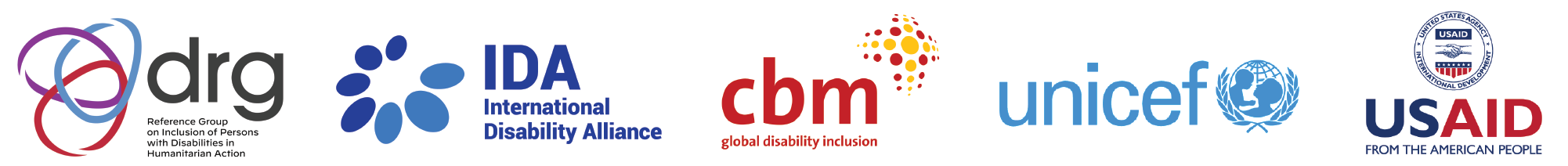 1/23/24
DRG Working Group 6
Slide 52
[Speaker Notes: Trick question – all of the above apart from the HCC who will be too busy.]
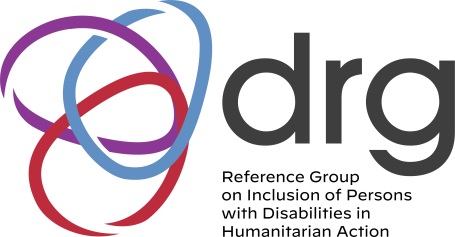 Comment les OPD abordent-ils les clusters?
Découvrez s'il existe un groupe de travail sur le handicap auquel vous pouvez participer

Contactez les agences humanitaires dans votre région et découvrez si elles disposent d'un point focal sur le handicap ou la localisation

Contactez OCHA pour savoir comment votre organisation peut participer aux mécanismes de coordination

 Consultez le site www.www.humanitarianresponse.info  pour trouver les coordonnées du cluster et les détails sur la manière de s'inscrire aux listes de diffusion correspondantes, en cliquant sur votre pays.

Partager avec les acteurs humanitaires des informations sur le mandat et la composition de votre organisation
© UNICEF/PHOTO CREDIT
Groupe de travail DRG 6
1/23/24
Diapositive 53
[Speaker Notes: Notes: Please add more guidance & links here on localisation]
En résumé
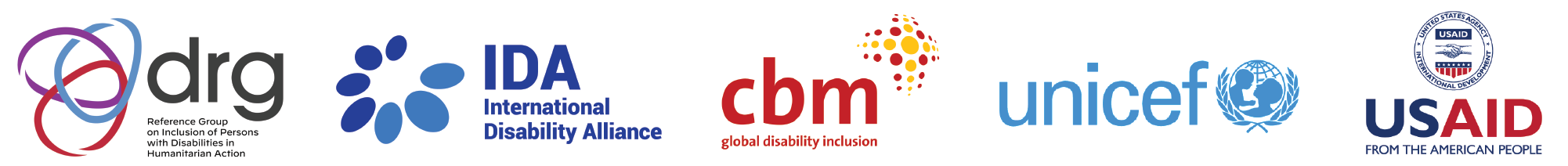 1/23/24
Groupe de travail DRG 6
Diapositive 54
[Speaker Notes: Notes: Use this slide as a wrap up and to reinforce these key messages]
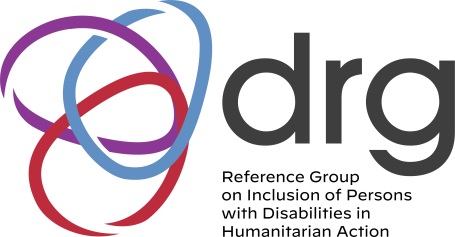 Modèle de coordination des réfugiés
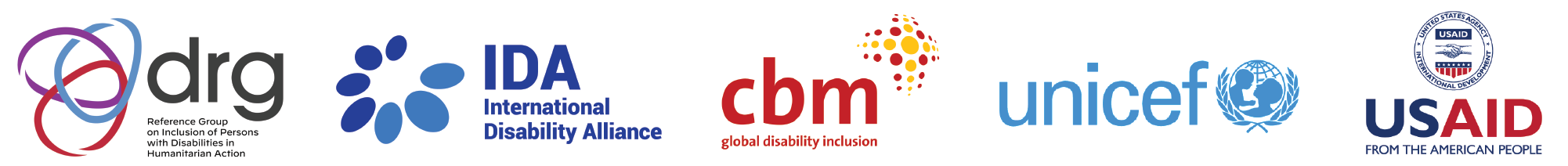 1/23/24
Groupe de travail DRG 6
55
[Speaker Notes: Slides adopted from UNHCR]
Modèle de coordination des réfugiés - quoi et pourquoi?
Base pour diriger et coordonner dans toutes les situations de réfugiés
Lien avec le mandat du HCR: d'une pratique à un mécanisme formalisé, inclusif et prévisible
La responsabilité première des états en matière de protection des réfugiés
Tous les acteurs impliqués dans la réponse
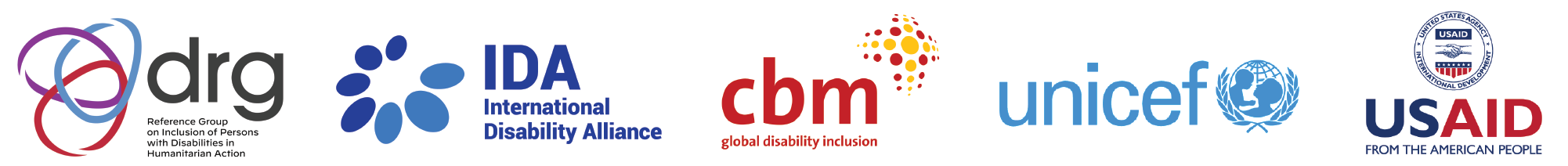 1/23/24
Groupe de travail DRG 6
Diapositive 56
[Speaker Notes: Notes: The Refugee Coordination Model (RCM) provides a framework leading and coordinating refugee operations. The Refugee Coordination Model is an articulation of the shared duty towards refugees, and a statement of both an integrated humanitarian vision and a distinct responsibility. Together with the UNHCR-OCHA Joint Note on Mixed Situations, the Refugee Coordination Model provides the framework and the principles through which refugee and mixed situations are to be approached.

The RCM is applicable in all refugee situations and throughout a refugee response, whether the emergency is new or protracted, and whether refugees are living in camps, rural areas, urban settings or in mixed situations. According to the operational context and the size and length of the response, certain features of the RCM may be less or more significant. The Joint Note builds on, and further elaborates the principles of RCM for mixed situations.

Refugee coordination model is inherently linked on UNHCR’s mandate. The coordination of international protection, assistance and solutions is inherent to UNHCR’s refugee mandate and drives from the High Commissioner’s accountability for ensuring international protection from the time an individual becomes a refugee until he or she finds a solution. UNHCR is the lead agency with respect to refugee protection, responsible for seeking solutions in the UN system in association with a wider array of stakeholders. UNHCR has led and managed refugee operations for decades. For many years, however, it did not articulate a model of refugee coordination that took account of changes in the humanitarian landscape. The Refugee Coordination Model, formalised in 2013 and further updated in 2019, makes UNHCR’s approach to coordination more predictable by clarifying roles and responsibilities. In other words the purpose is make refugee coordination more predictable, inclusive and collaborative. 
States are primarily responsible for protecting refugees. Coordination of the refugee response is determined by capacity and approaches of host government and builds on resources of refugees and hosting communities. Several factors can inhibit their capacity to fully discharge this responsibility. Over two thirds of all refugees live in low- and middle-income countries that face economic and development challenges. The arrival of large numbers of refugees strains already over-stretched infrastructures and service delivery. In addition, the institutions of many States across the development spectrum are not equipped to appropriately receive, protect or otherwise respond to the challenges of receiving large numbers of refugees. For this reason, it has long been recognised that international cooperation is required to support States that receive refugees. 

For example, in situations on Refugee Emergency: In support of the Government, and if so needed, UNHCR will need to establish a complete refugee coordination architecture ensuring the full participation of partners and Government at all levels

Refugee response does not only include UNHCR's operations, but those of all actors involved in the response]
Plans d'intervention pour les réfugiés
Le site Modèle de coordination des réfugiés (MRC) garantit une coordination responsable, inclusive, prévisible et transparente.
Plans d'intervention pour les réfugiés (PIR)
sont des plans inter-agences globaux dirigés par le HCR pour répondre aux situations complexes des réfugiés;
sont un élément clé du Modèle de coordination des réfugiés et constituent le véhicule par lequel sont assurés la direction et la coordination de la réponse aux réfugiés peuvent être exercées.
Pilier du modèle de coordination des réfugiés
Outil de mobilisation des ressources
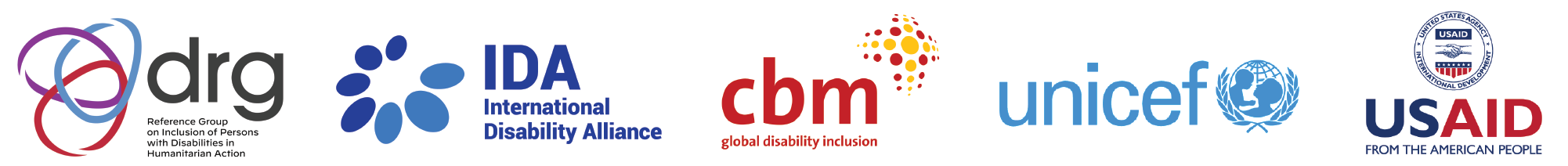 1/23/24
Groupe de travail DRG 6
Diapositive 57
[Speaker Notes: Notes: For years UNHCR has exercised leadership and coordination responsibilities in refugee situations, in line with its mandated accountabilities. These are reflected in the Refugee Coordination Model (RCM) introduced in 2013, designed to ensure accountable, inclusive, predictable and transparent coordination in responding to refugee situations. 

A Refugee Response Plan is a UNHCR-led, inter-agency planning and coordination tool for large-scale or complex refugee situations and contribute to the application of the RCM in various contexts. The Refugee Response Plan articulates the protection and solution priorities and describes the needs of refugees, host communities, and other persons of concern, states how and by whom these needs will be addressed and defines the financial requirements of all the humanitarian and development actors involved. 

Refugee Response Plans are a pillar of the refugee coordination model. 
UNHCR leads coordination of a refugee response, including in the context of the UN reform
Recognized that coordination arrangements can be context specific

In practice, where large refugee movements occur, the UNHCR Representative coordinates UN and NGO partners as they prepare a refugee response plan, which serves as an advocacy tool and is used to raise resources. Response plans are a coordination tool: they establish a common strategy and give host Governments as well as donors an overview of the inter-agency response, including resource requirements. They are a key feature of the Refugee Coordination Model and provide the vehicle through which leadership and coordination of a refugee response may be exercised. 

At regional level, the High Commissioner may appoint Regional Refugee Coordinators to address a specific refugee situation and lead development and implementation of regional refugee response plans. These are developed jointly with partners at regional level. 

To sum it up, the RRP play a key role in
Providing partners in the refugee response with a platform and tools to properly coordinate an inter-agency response, as well as to engage new partners
Raising the profile of refugee assistance among the various inter-agency plans as well as enhancing refugee inclusion in national and local development plans and policies
Mobilizing resources for partners 
Providing host government with an overview of who is doing what, ensuring overarching vision and coherent engagement]
Comparaison entre le système des clusters et RCM
1/23/24
Groupe de travail DRG 6
58
[Speaker Notes: Notes: Optional slide. Facilitators can speak to this rather than showing slide if preferred, and just wrap up to speak to the fact that both these coordination processes are highly complementary and compatible.]
Le cycle des programmes humanitaires
Étapes clés et identification des points d'entrée des OPD
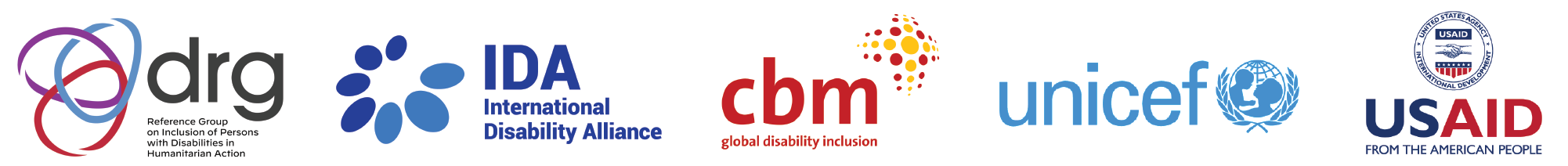 1/23/24
Groupe de travail DRG 6
59
Le cycle du programme humanitaire (HPC)
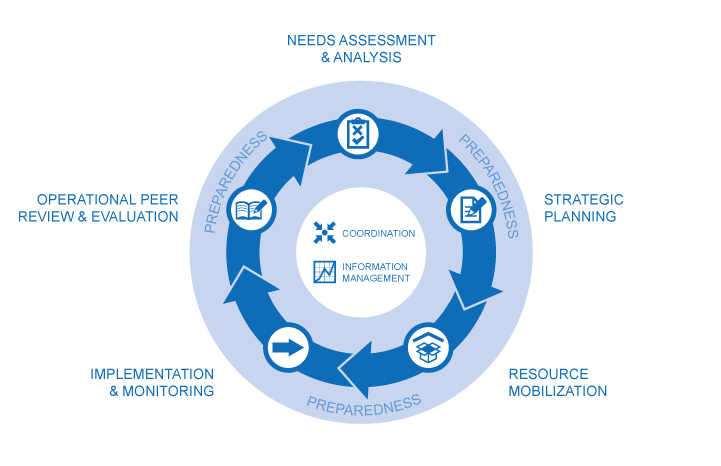 Le CPS est une série d'actions visant à préparer, gérer et fournir une réponse humanitaire 
Elle fournit une manière standardisée d'envisager le processus de mise en œuvre de l'action humanitaire 
L'objectif du HPC est de fournir une réponse rapide, coordonnée, efficace et axée sur la protection aux personnes touchées par des crises humanitaires
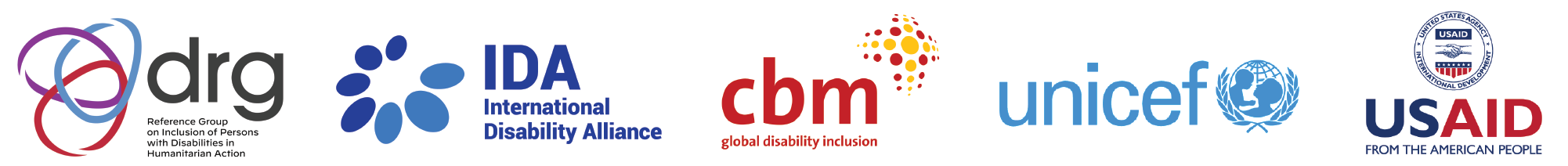 1/23/24
Groupe de travail DRG 6
60
[Speaker Notes: Notes: It is important to use this slide to not only to show the five stages but reinforce the importance of coordination and information management that are at the centre of the circle. This drives the humanitarian response and is critical to the success of each stage of the HPC. Coordination and information management are two of the key ways that OPDs can engage and support humanitarian action. 
Alt Text: Circular graphic of the Humanitarian Programme Cycle known as (HPC). There  are five stages starting from the top of the circle: Needs Assessment & Analysis; moving clockwise to Strategic Planning, then Resource Mobilization, followed by Implementation and Monitoring and finally Operational Peer Review and Evaluation- with an arrow back to the start again. At the centre of the circle is coordination and information management that are needed in every stage.
Click links for further information on the 5 HPC stages from OCHA site:
needs assessment and analysis
strategic response planning
resource mobilization
implementation and monitoring
operational review and evaluation.]
Étapes clés de l'Aperçu des besoins humanitaires (HNO) et du Plan de réponse humanitaire (HRP)
Il n'existe pas d'étapes ou de processus distincts pour inclure les personnes handicapées. Il est important pour les OPD de connaître et de s'engager dans les démarches existantes
1/23/24
Groupe de travail DRG 6
61
[Speaker Notes: Notes: Facilitator can ask if people have heard  about or engaged in HNOs and HRPs first, and then use this slide to share to introduce process and the main steps. Also important to add that the HRP is dependent on securing funding, and that OPDs can get involved in partnering in CERF applications, as well as influencing into flash appeals for sudden onset crisis. 

Adapted from – slide in Module 1: Disability inclusion in HNOs/HRPs What do we know? July 2021: See also following for further background information.
Guidance on strengthening disability inclusion in Humanitarian Response Plans
Tip Sheet: Integration of Disability in HNO
Tip Sheet: Integration of Disability in HRP
GPC webcast on disability inclusive HNO and HRP
It can also be helpful for DRG fellows to read the Disability Inclusion review of 2020 HNOs & HRPs by the disability advisory group https://drive.google.com/file/d/1cCJaMoto7uGkm0grhXvJNIYCbQhUtTcN/view]
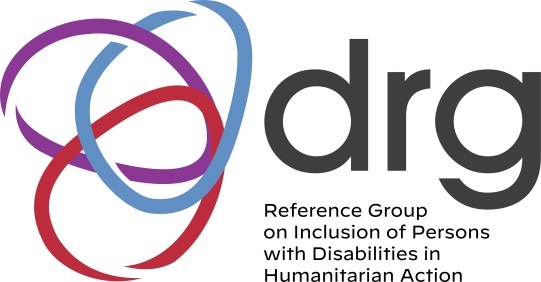 Travail en groupe - 3
Que doivent faire les OPD à chaque étape du CPS?
En petits groupes, réfléchissez au rôle et aux responsabilités des DPO à chaque étape du CPS
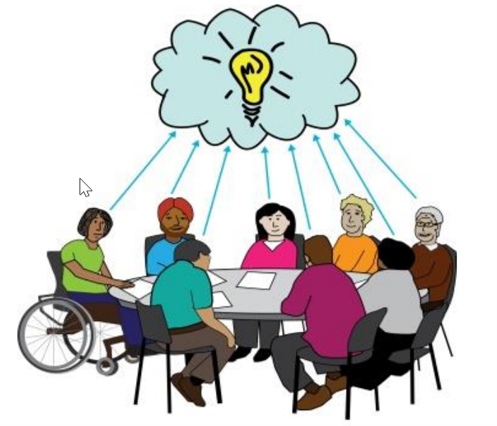 Évaluation et analyse des besoins
Planification de la réponse stratégique; 
Mobilisation des ressources 
Mise en œuvre et suivi; et Évaluation
Nommez une personne qui fera un rapport pour votre groupe
Diapositive 62
Groupe de travail DRG 6
[Speaker Notes: Notes: Choice: Many different options for group work – and for reporting back to use timesaving techniques if needed. This can be 4 -6 groups each with a different stage (or combined stages). Alternatively if smaller more intimate group, you may ask the group to think over the whole of the HPC. Reporting back can also have timesaving techniques: for groups to use padlet or jamboard. Ask each group to have a volunteer to take notes to drop into the chat box and then only share top 2-3 things per stage. Groups can be told you can look and discuss all stages but that you will have responsibility to report back on one stage. 

The engagement of OPDs is a commitment and obligation under different international instruments.
When opportunities arise to engage at any HPC stage, we should engage regardless if the opportunities is about to engage in the full cycle or not.
Good preparation and networking among OPDs could be very helpful for enhancing the engagement process and outcome.
There are some tools that could be use to prepare for a good engagement such as CHS. 
After plenary feedback point out Chapter 9 of IASC guidelines that details roles and responsibilities of each key stakeholder, including OPDs (Pages 65-66). These slides can also be added as a recap
NOTE: this can be adapted according to audience. DRG fellows should know from first session if they can go deeper on this exercise depending on the experience of OPDs who join.]
En résumé
Connaissez vos droits, n'attendez pas qu'on vous le demande, invitez-vous et soyez persévérant
Venez équipé des directives de l'IASC offrant une aide et des conseils pratiques
Les OPD ont une connaissance précieuse des contextes locaux et des divers besoins des différents groupes de personnes handicapées, soyez prêts à partager vos données et votre expertise
Soyez rapide, l'action humanitaire est rapide et change rapidement, en particulier les catastrophes soudaines comme les tremblements de terre, les inondations, les tempêtes, etc.
Cependant, de nombreuses catastrophes, en particulier celles liées aux saisons, sont attendues, alors utilisez votre temps pour préparer et établir des relations et des alliés
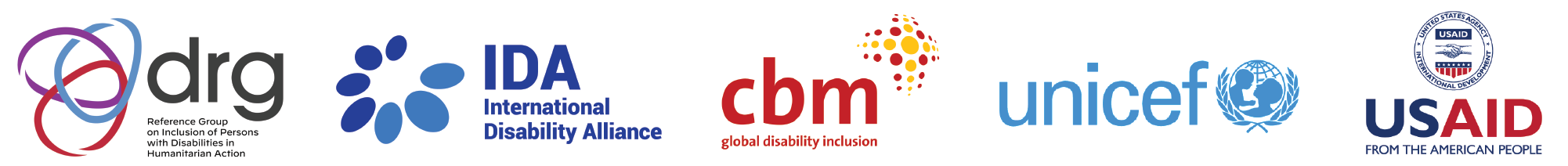 1/23/24
DRG Working Group 6
Slide 63
Les prochaines étapes
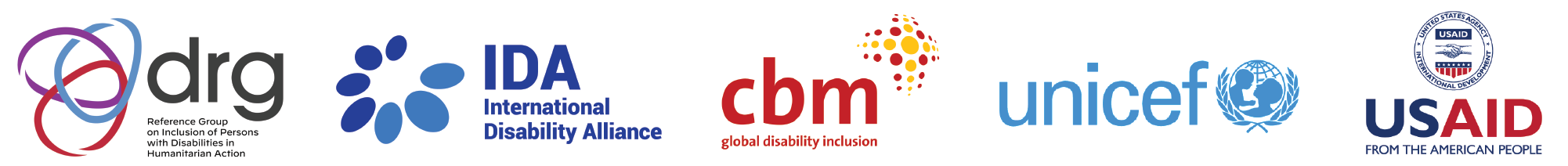 1/23/24
Groupe de travail DRG 6
Diapositive 64
[Speaker Notes: Notes: Optional to use slide or to develop as a recap. It is important to facilitate a final discussion on OPDs expectations and interests. Then to make sure to capture what is agreed and shared as part of the recap and to signpost next steps and any regional opportunities / networks. Remember some people may come to the sessions who are not linked in with national and regional networks so great to get permission to form communities of practice for next steps. 
Objective to:
- Use the opportunity to gauge what OPDs would like to get involved with
What networks or preferred forms of communications 
Get permission to continue to contact and link them in with regional networks, including potential to link with DRG members and regional / national humanitarian networks
DRG fellows to complete with WG6 regional colleagues]
Prochaines étapes
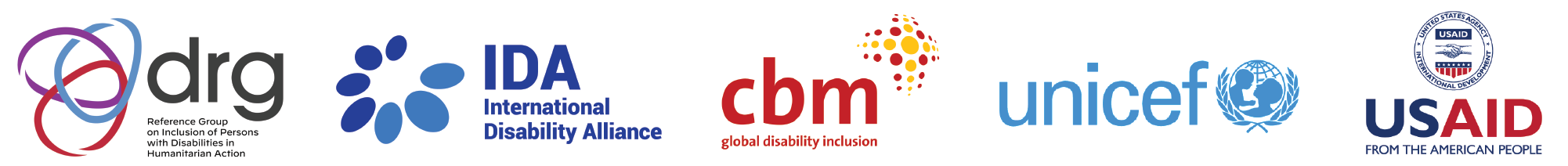 1/23/24
Groupe de travail DRG 6
Faire glisser65
[Speaker Notes: Remarques : Facultatif pour utiliser la diapositive ou pour développer en tant que récapitulatif. Il est important de faciliter une discussion finale sur les attentes et les intérêts des OPD. Ensuite, assurez-vous de saisir ce qui est convenu et partagé dans le cadre du récapitulatif et de signaler les prochaines étapes et toutes les opportunités/réseaux régionaux. N'oubliez pas que certaines personnes peuvent venir aux sessions qui ne sont pas liées aux réseaux nationaux et régionaux, donc c'est bien d'obtenir la permission de former des communautés de pratique pour les prochaines étapes.
Objectif de :
- Profitez de l'occasion pour évaluer dans quoi les OPD aimeraient s'impliquer
Quels réseaux ou formes de communication préférées
Obtenir la permission de continuer à les contacter et à les relier aux réseaux régionaux, y compris la possibilité de se lier aux membres du DRG et aux réseaux humanitaires régionaux / nationaux
Les boursiers du DRG doivent compléter avec les collègues régionaux du WG6]
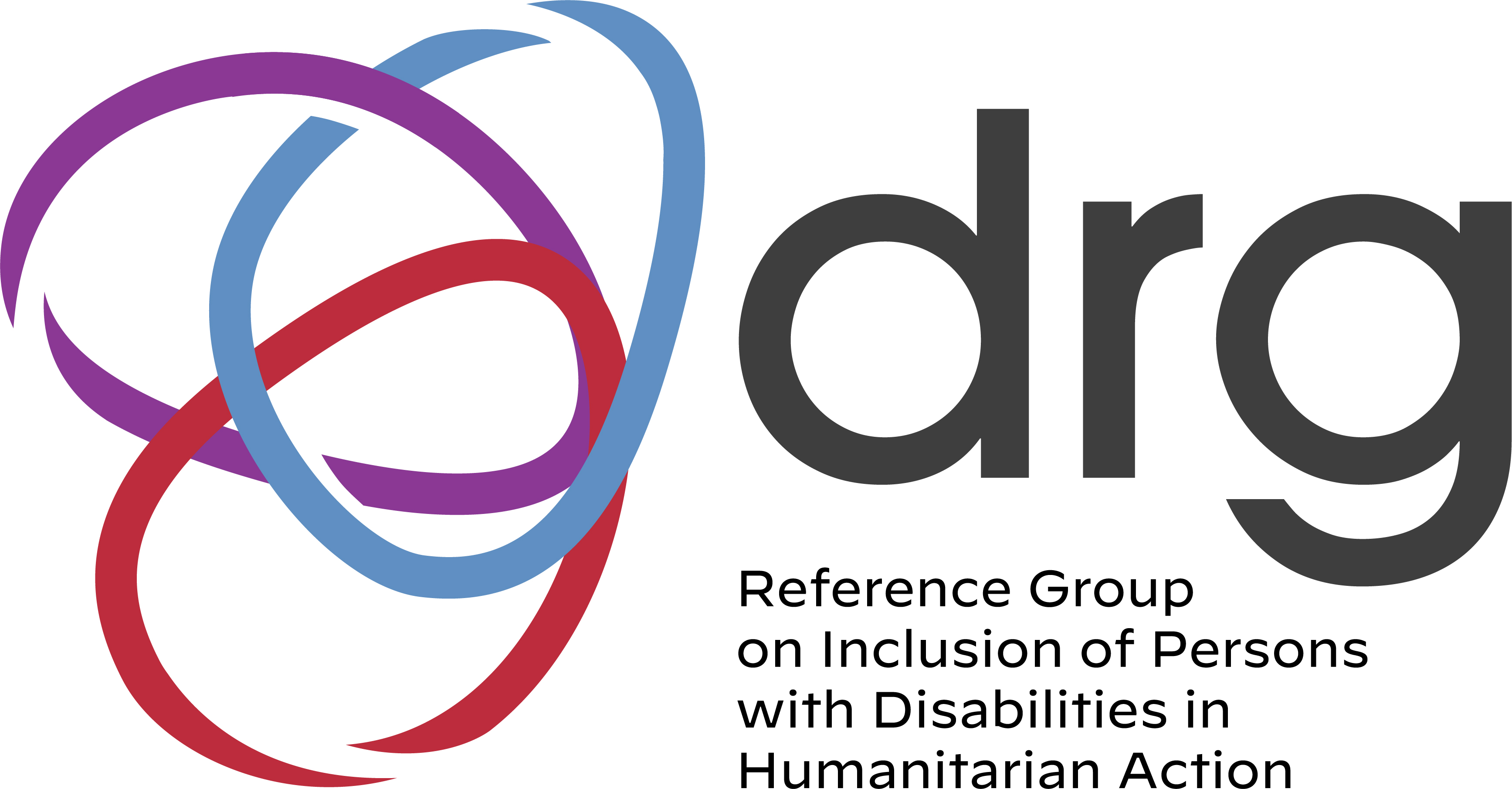 Êtes-vous intéressé à nous rejoindre?
Si oui, veuillez utiliser le lien pour rejoindre notre groupe WhatsApp ?
Ajouter un lien vers le groupe linguistique régional
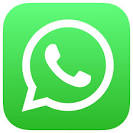 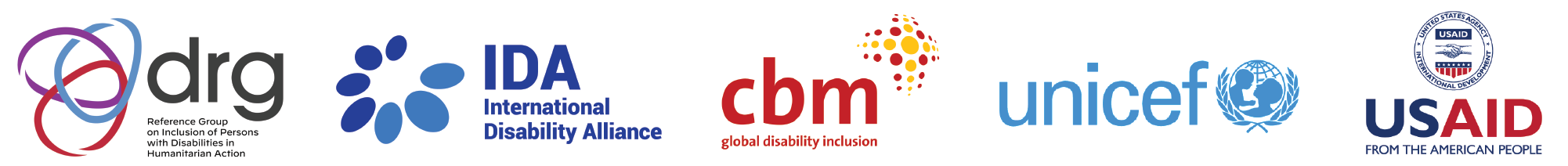 Faire glisser66
Groupe de travail DRG 6
Lectures complémentaires : Sphère
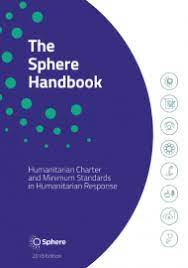 Les normes Sphère sont les orientations les plus complètes sur l'action humanitaire et largement reconnues et traduites. Ils sont utilisés comme outils de référence par les agences humanitaires, les groupes de défense, les gouvernements et les donateurs.
Lien vers la version en ligne : https://handbook.spherestandards.org/en/
Sphère : Versions linguistiques : https://spherestandards.org/handbook/editions/
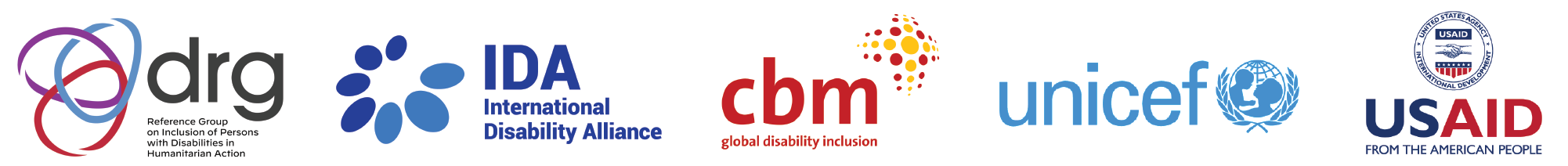 1/23/24
Groupe de travail DRG 6
Faire glisser67
[Speaker Notes: Notes Modifier la version en langue locale]
Lectures complémentaires : Localisation
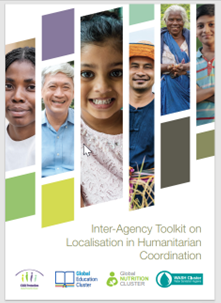 Cette boîte à outils fournit des ressources et des outils spécifiques pour aider les acteurs locaux et nationaux (y compris les OPD !) à renforcer leur capacité à influencer et à s'engager dans une gamme de clusters et de structures de coordination humanitaire :
Boîte à outils inter-agences sur la localisation dans la coordination humanitaire | Centre de ressources Save the Children
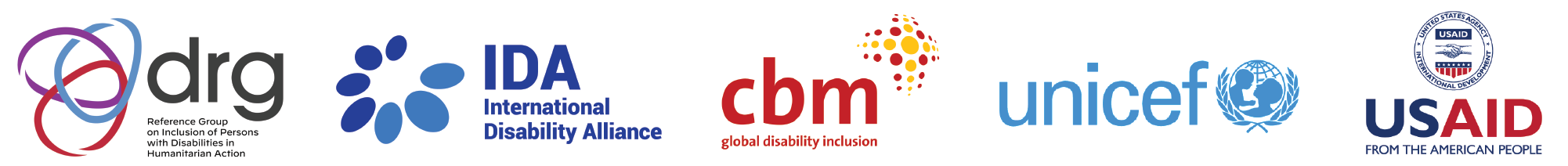 1/23/24
Groupe de travail DRG 6
Faire glisser68
[Speaker Notes: Notes vérifier si elles sont disponibles ou équivalentes dans la langue locale]
complémentaires : Elrha
d'Elrha fournissent du matériel d'apprentissage très simple sur l'action humanitaire dans un langage très accessible
https://higuide.elrha.org/humanitarian-parameters/humanitarian-architecture/ 
Ils ont également un glossaire utile pour expliquer les termes courants utilisés :
https://higuide.elrha.org/glossary/
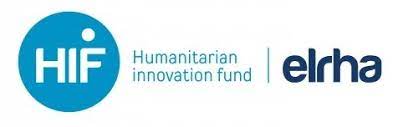 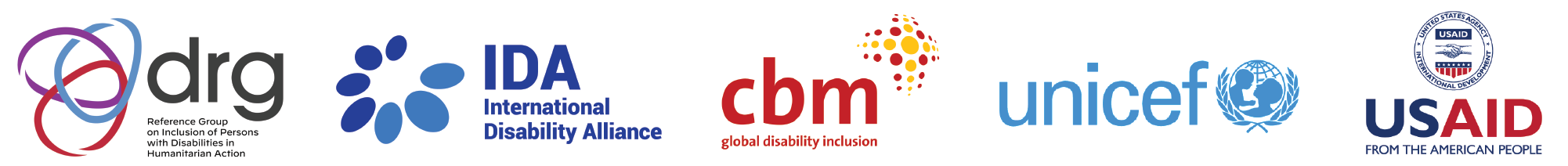 1/23/24
Groupe de travail DRG 6
Faire glisser69
[Speaker Notes: Notes swap vers la version en langue locale - ou équivalent]
Lectures complémentaires : désagrégation des données
Devez-vous utiliser les questions du GT dans votre programmation humanitaire ? Un outil pour vous aider à décider. Le groupe de Washington sur les statistiques du handicap
Formation sur la manière de poser des questions sur le "handicap" dans les recensements et les enquêtes
Comment les données administratives peuvent-elles être utilisées pour collecter des données sur le handicap ?
Ressources pour les utilisateurs de données
www.washingtongroup-disability.com
https://www.humanity-inclusion.org-data-on-persons-with-disabilities-in-humanitarian-action
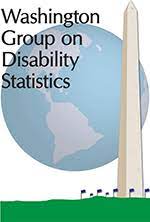 1/23/24
Groupe de travail DRG 6
Faire glisser70
Si vous souhaitez poursuivre votre formation individuelle en ligne :
Découvrez ces cours en ligne gratuits
Académie de leadership humanitaire Kaya :
 https://kayaconnect.org/
Prêt en cas de catastrophe https://www.disasterready.org/
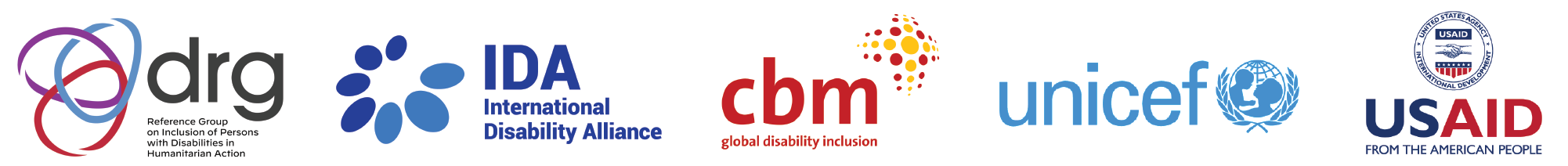 1/23/24
Groupe de travail DRG 6
Faire glisser71
Merci
Merci de prendre quelques minutes pour répondre à notre sondage. Cliquez sur ce lien d'enquête
Il est anonyme et nous aidera vraiment à améliorer notre travail.

Merci!
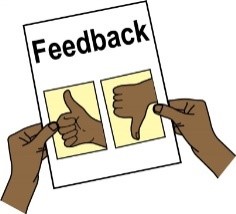 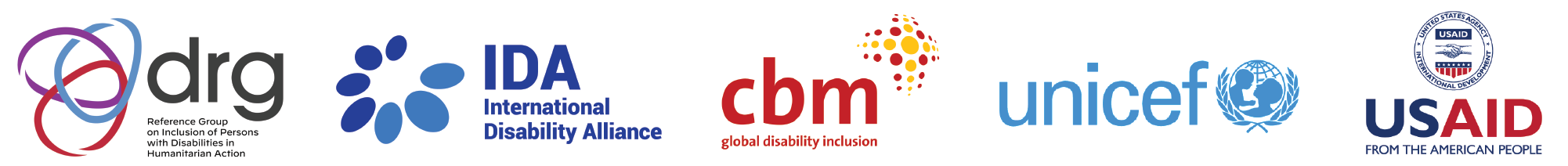 1/23/24
Groupe de travail DRG 6
Faire glisser72
[Speaker Notes: Notes - ajouter un lien vers les enquêtes sur la langue locale]